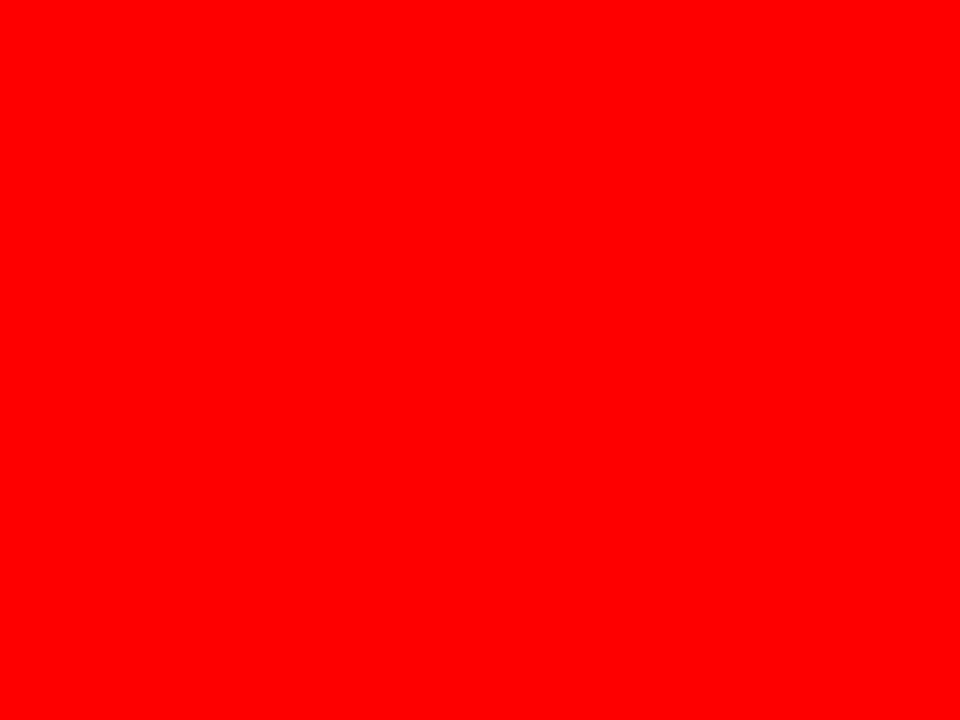 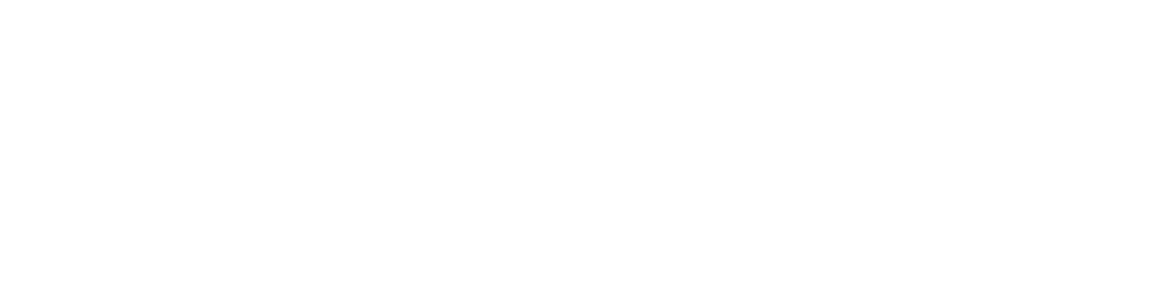 2015
Top 40 Sample Trend Report
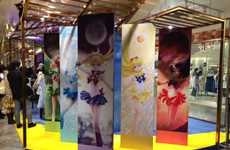 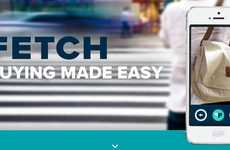 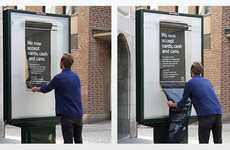 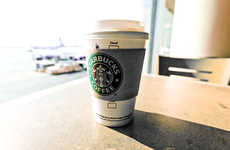 Franchise Pop-Up
Automated Discount
Waste Currency
Wearable Payment
Nov 11, 2014 - Copyright © Trend Hunter Inc.  This report is for your immediate team’s use only. Please do not distribute, publish or present outside your team. Brought to you by Trend Hunter, the world's most popular, largest trend network, fueled by more than 160,000 contributors and a billion views of data.   We help creative innovators like you Find Better Ideas, Faster™
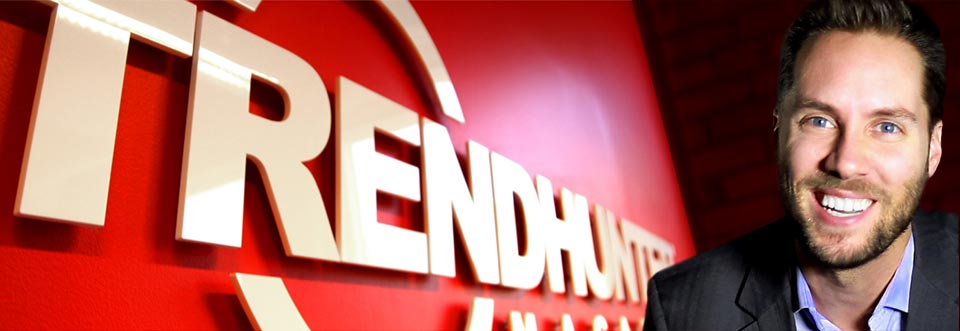 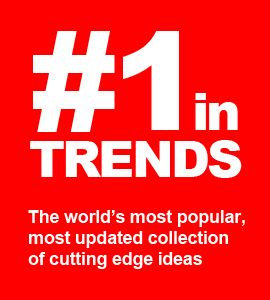 Welcome to 2015!

This year’s Trend Hunter annual report is our best yet because we did nearly 10x more work to filter down to our favorite trends. After pivoting our business to a custom advisory model, we began researching insight with a much larger team, budget and scope, completing roughly 1000 custom research projects. Through that journey we’ve discovered far more inspiring opportunities, with some of our favorites featured in this inspiring report.

Our goal is to help you find better ideas faster. With our data-driven, cost-effective research, we want to help you be more successful with less effort.  This year, we are also excited to reveal our groundbreaking trend framework in our upcoming book, “BETTER & FASTER – The Proven Path to Unstoppable Ideas”, coming in March.  Put it all together and we want to make this your most inspired year yet!

Be Smarter. Act Faster. Dive Deeper. Save Effort. Win More.


Cheers,
Jeremy Gutsche (jeremy@trendhunter.com)
CEO & Award-Winning Author  (JeremyGutsche.com)
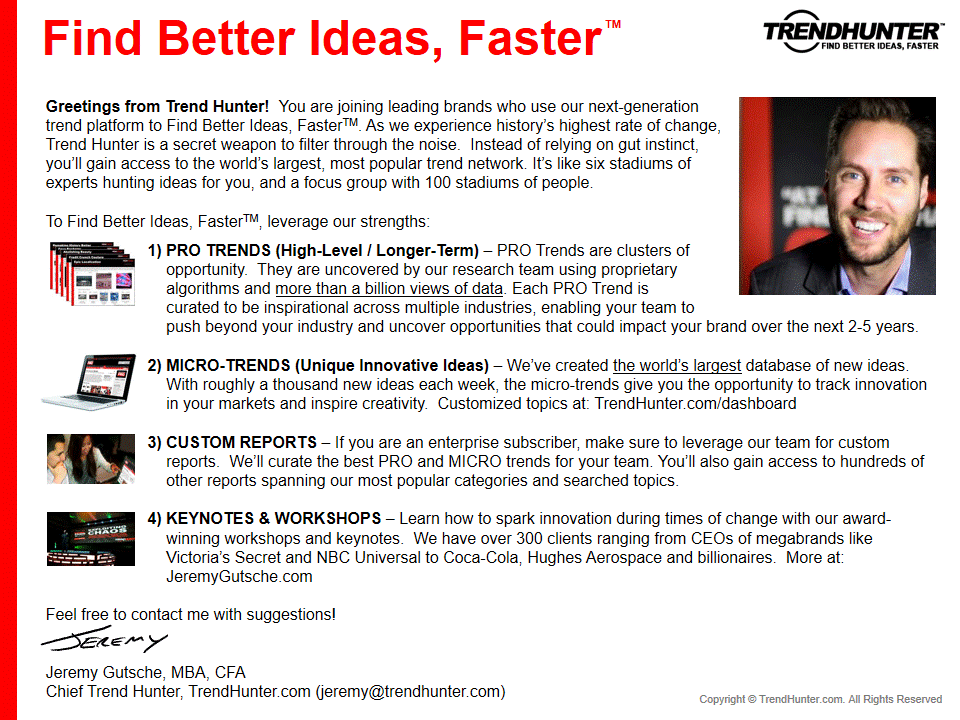 Be More Successful With Less Effort
Our dedicated advisors now help more than a hundred of the world’s top brands to identify opportunity, improve projects and more-quickly explore curiosities
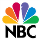 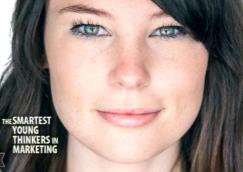 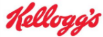 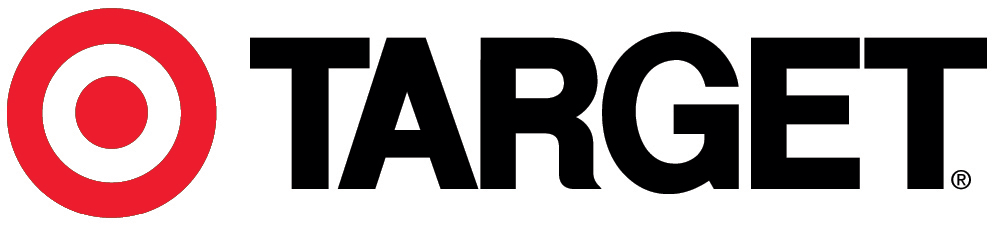 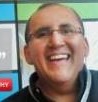 Be Smarter: Identify OpportunityInstead of relying on a guru’s gut instinct, increasecertainty with our 100,000,000 person focus group
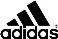 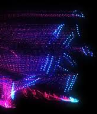 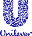 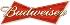 Save Effort:Get a Dedicated Advisor
Dive Deeper: Improve ProjectsFind better ideas faster & discover related products that could make project better
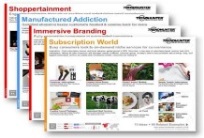 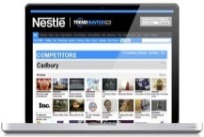 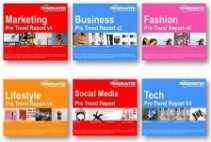 Custom Reports
Custom Dashboard
Report 
Library
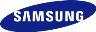 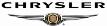 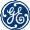 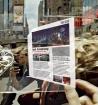 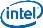 Act Faster: Deep Dive CuriositiesSave time & cost-effectively explore curiosities to make sure you never miss a big idea
Get a FREE Sample Custom Report
If you become a Trend Hunter Report customer, let’s hop on the phone for a quick call and we’ll scope out your key topics and show you how incredibly customized we can get!
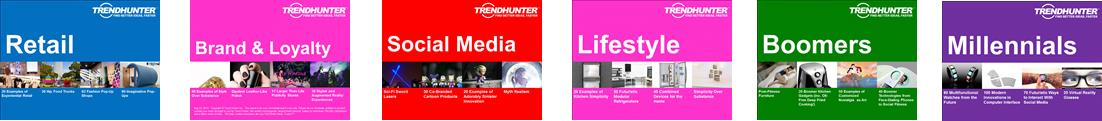 Young Parents
Teen Culture
DIY Culture
Digital Learning
Night Life
Gen Y Entrepreneurs
Personalization
Media Consumption
Custom Design
Adventure Culture
Experience Tourism
Niche Pop Culture
Boomer Wellness
Healthy Living
Health Education
Boomer Apps
Boomer Psychology
Experience Tourism
Loyalty Programs
Brand Rituals
Brand Extensions
Co-Branding
Immersive Brand
Digital Branding
Viral Video Strategy
Gen Y Preference
Mommy Bloggers
Meme Culture
Subscriptions 
Media Evolution
Retail Tech
Store Apps
In-Store Display
Experience Design
Pop-Up Shops
Store Design
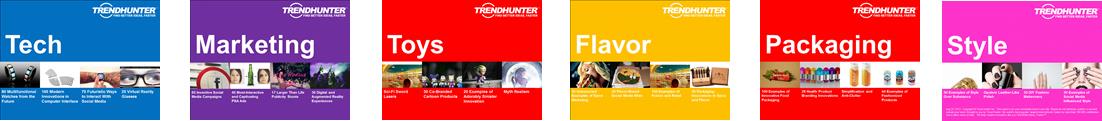 1980s Nostalgia
Retro Americana
Niche Couture
Handbags
Sneaker Culture
Affordable Runway
Healthy Snacking
Tricky Diets
Fast Food
Flavor Reversal
Hispanic Flavor
Asian Fusion
Packaging for Pets
Simplicity
Package Innovation
Bottle Innovation
Unique Delivery 
Eco Materials
Digital Marketing
Mobile Marketing
Intentional Viral
QR Codes
Millennial Marketing
Augmented Reality
Digital Education
Superhero Toys
Kids as Adults
Play With Purpose
Buildable Drones
Social Learning
Wearable Tech
Mobile Apps
Smart Homes
Future of Interface
Gamification
3D Printing
Find Better Ideas Faster
Learn the award-winning methods we use to accelerate the world's most innovative companies. BETTER and FASTER, our proven method, is launching March 2015  (visit: BetterAndFaster.com)
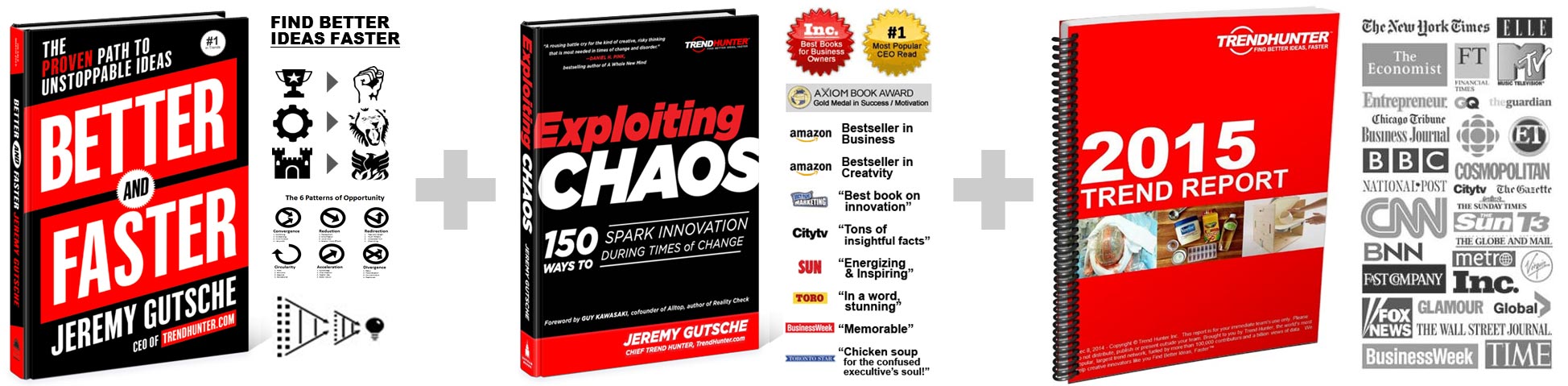 What great ideas are so close within your grasp? 

There are patterns and clues that could lead you to your full potential, but to connect the dots, you'd need to learn a new skill: how to adapt and disrupt. BETTER and FASTER will make you BETTER by teaching you how to overcome evolutionary traps that block smart people and successful teams. Then, it will make you FASTER by teaching you 6 Patterns of Opportunity -- repeatable shortcuts that you can use to find better ideas, faster.

VISIT: BetterAndFaster.com
Pre-order & get FREE research
Buy 24 = Get a custom report (worth $1,000)
Buy 100 = Get 3 * 24 Hour Custom Reports (worth $4,500)
Learn More in the Appendix
For best practices and more info on how we use 150,000 hunters and 100,000,000 people to help you find better ideas faster, check out the appendix
Methodology
Ongoing Deep Dives
Customization Options
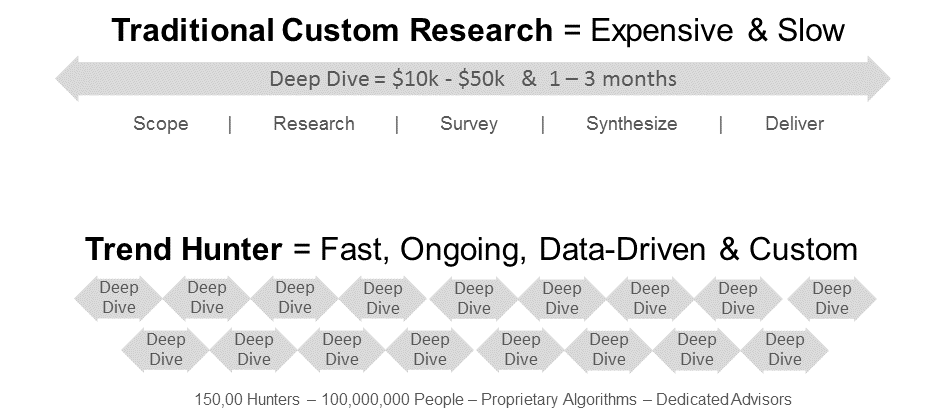 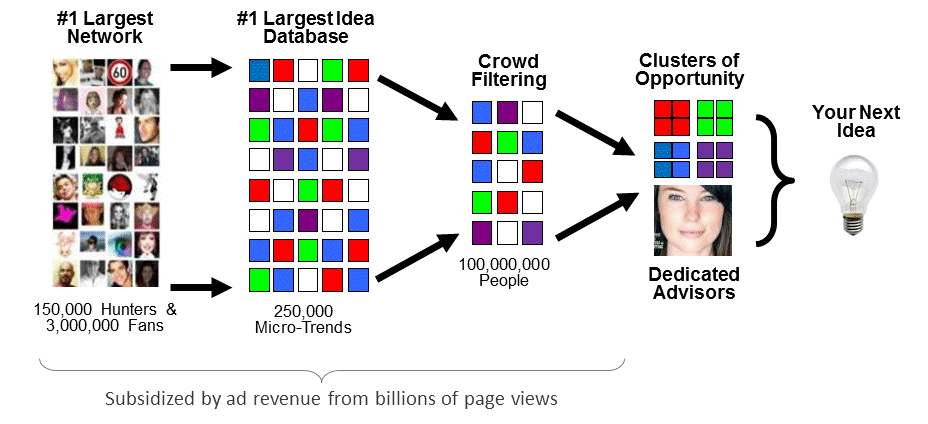 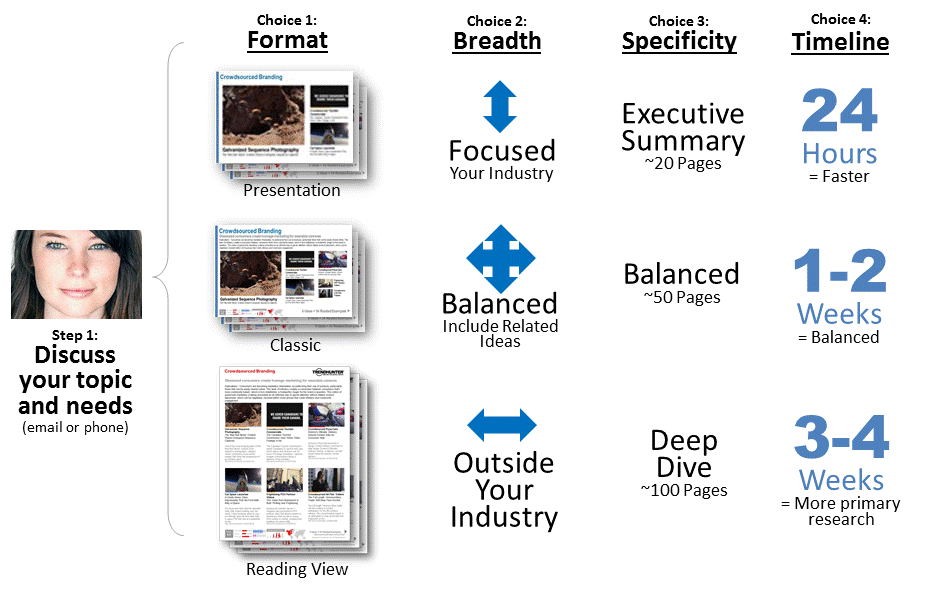 Definitions
Online Portal Access
Insight Frameworks
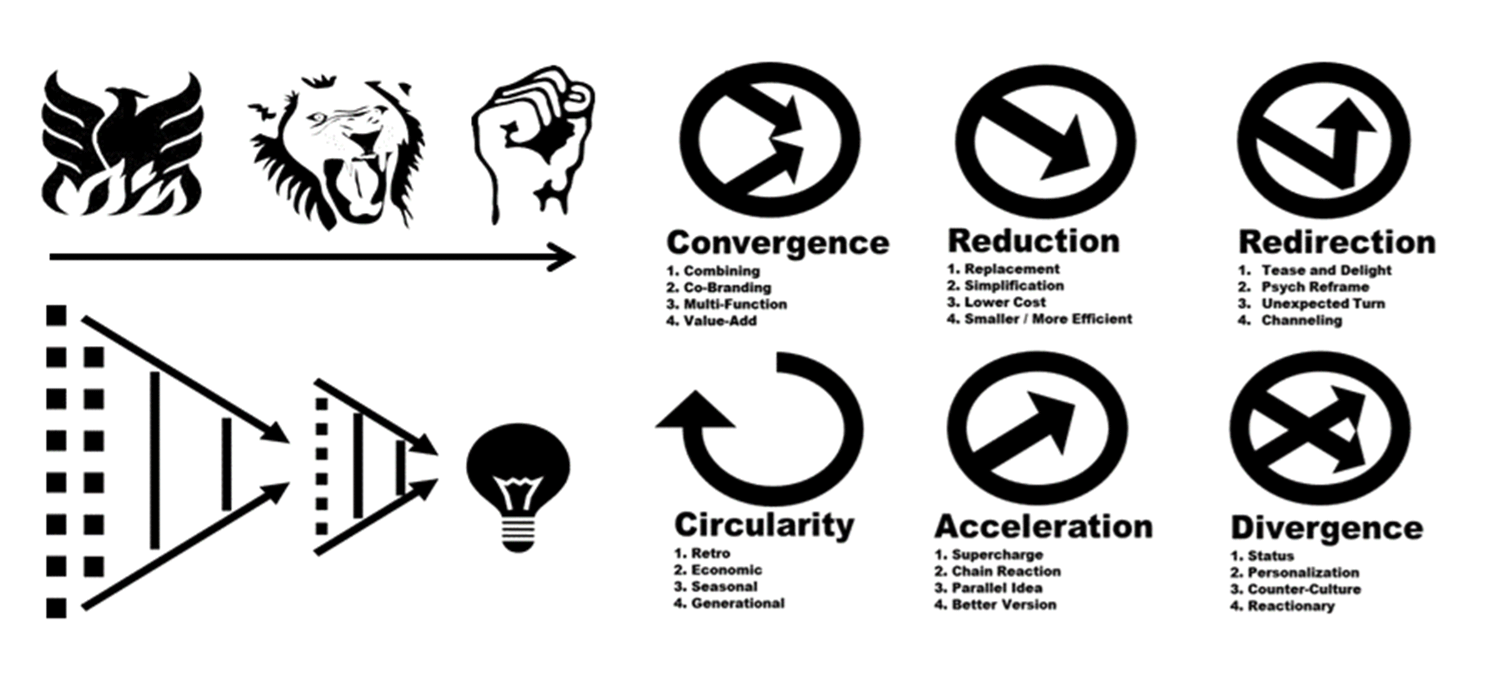 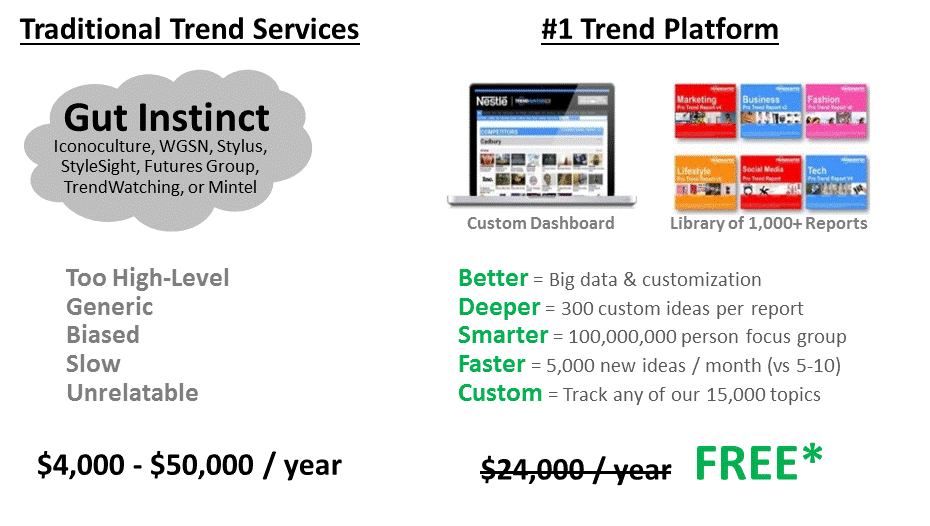 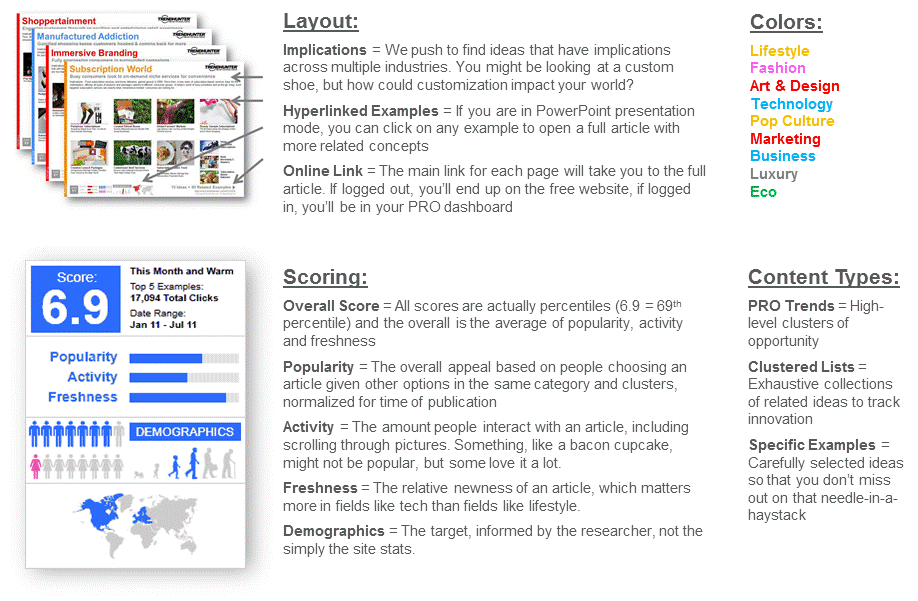 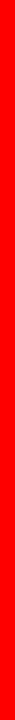 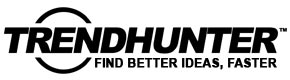 The Top 40
Our Favorite Inspiration for 2015
Our Top 20 Trends are selected through an internal competition between our editors, each picking their favorite insights from our collection of more than 2,000 PRO Trends.
Copyright © TrendHunter.com. All Rights Reserved
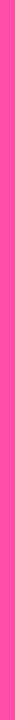 Occult Obsession
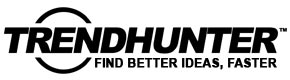 Rising witchcraft fascination shows acceptance for counterculture by consumers
Implications - As hipster culture continues to be augmented by consumers looking to stand out, brands are taking notice by highlighting an ethereal, outcast aesthetic as a new way to express individualism. The correlation between a culture shrouded in darkness and counterculture fashion speaks to consumer desire to straddle the line between acceptance and hip, outcast rebel.
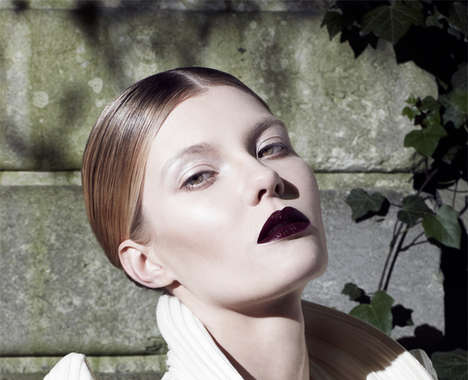 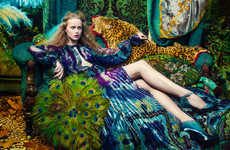 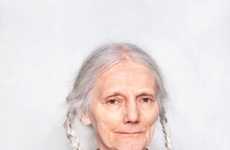 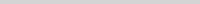 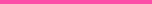 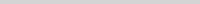 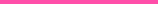 Bohemian Nymph Editorials
This Photo Series from Absynth Photography is Edgy and Ethereal
Modern Witch Portraits
Women of Power by Katarzyna Majak is Full of Magic and Mystery
Witchy Collegiate Catalogs
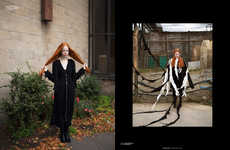 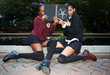 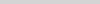 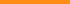 Occult-Inspired Cosmetic Ads
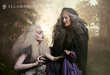 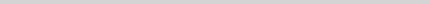 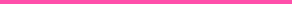 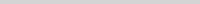 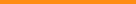 Teenage Wiccan Editorials
The Little Witch of Greenwich Exclusive for The Ones 2 Watch is Ethereal
Neo-Pagan Fashion Editorials
This Eclectic Photo Shoot Creates Hidden References to the Occult
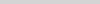 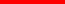 Fashion
6 Ideas + 53 Related Examples
DEMOGRAPHICS
Popularity
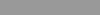 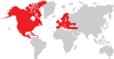 Score:
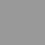 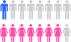 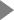 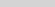 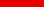 Activity
7.7
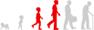 http://www.trendhunter.com/id/228438
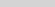 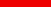 Freshness
Copyright © TrendHunter.com. All Rights Reserved
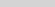 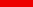 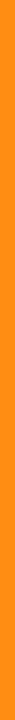 Ritualized Packaging
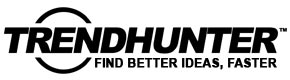 Brands focus on product experience prior to consumption to enhance prestige
Implications - Adding an additional layer -- figuratively and literally -- to the experience, brands are enhancing the anticipation of products by adding elaborate wrapping or accessories to ritualize the opening. The focus on sensory experience prior to actually consuming the product adds a level of prestige as the ritual requires more time to appreciate and a distinct attention to novelty.
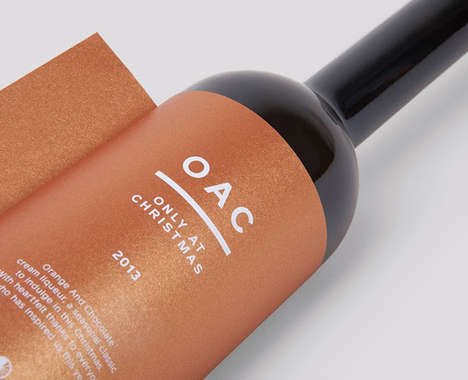 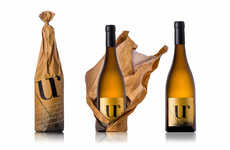 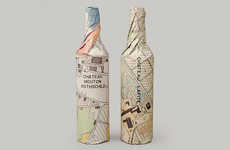 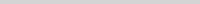 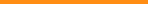 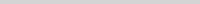 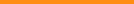 Crumpled Paper Bag Packaging
The UR Wine Bottle Comes in a Wrinkled Brown Paper Bag
Topographic Wine Packaging
The Waddesdon Wine Rothschild Collection Features a Map Design
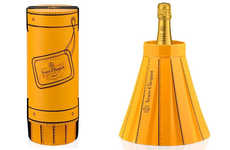 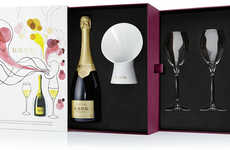 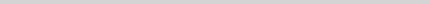 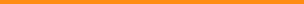 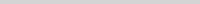 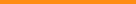 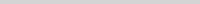 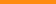 Transformative Champagne Chillers
'Fashionably Clicquot' Changes Shape to Keep Champagne Cold
Sound-Enhancing Champagne Amplifiers
Krug Champagne Amplifier Lets You Hear the Sound of Bubbles
Tabbed Bottle Branding
OAC Liqueur Packaging Features a Tag for Scribbling a Festive Message
Lifestyle
5 Ideas + 41 Related Examples
DEMOGRAPHICS
Popularity
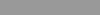 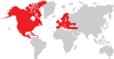 Score:
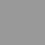 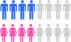 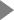 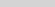 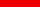 Activity
6.5
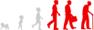 http://www.trendhunter.com/id/227876
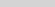 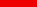 Freshness
Copyright © TrendHunter.com. All Rights Reserved
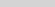 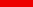 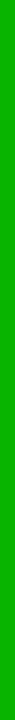 Ecoternative Energy
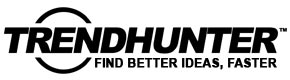 Moving past solar power, charging devices evolve to be even more efficient
Implications - While the topic of renewable energy is constantly on the lips of politicians and consumers alike, brands are taking the initiative to make the transition to alternative energy seamless and efficient with devices that harness lost energy from mundane tasks. This concept of superfluous energy rebrands green alternatives as an easy way to adopt an eco lifestyle, but only if the means by which to do so is cost-effective and non-invasive.
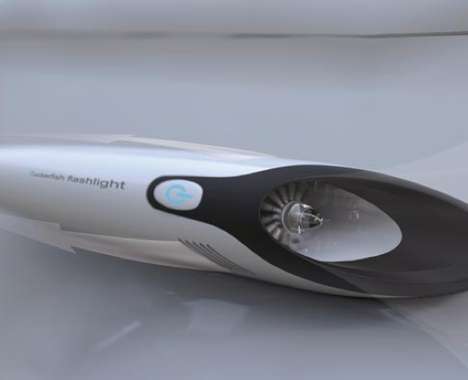 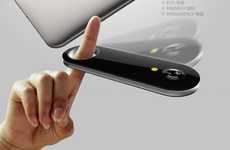 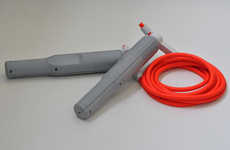 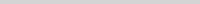 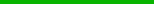 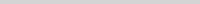 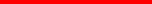 Parasitic Tablet Enhancers
The Wise Pad Integrates a Detachable Device for Calling and Charging
Phone-Charging Exercise Ropes
The PULSE Jump Rope Powers Electronics with Play
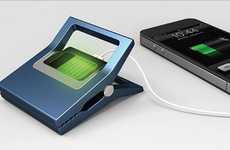 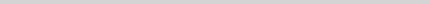 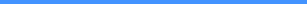 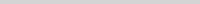 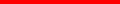 Bike-Harnessing Power Clips
The 'Charging Clip' Powers Your Phone by Leveraging Bikes
Parasitic Eco Flashlights
The Suckerfish Attaches to Automobiles to Harness Energy to Operate
Eco
4 Ideas + 35 Related Examples
DEMOGRAPHICS
Popularity
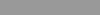 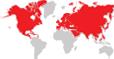 Score:
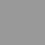 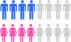 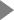 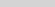 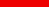 Activity
7.6
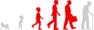 http://www.trendhunter.com/id/229819
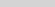 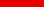 Freshness
Copyright © TrendHunter.com. All Rights Reserved
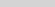 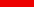 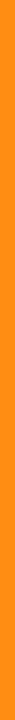 Masculinity Redefined
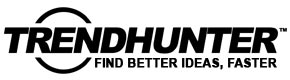 Fatherly photography suggests a shift toward more familial roles for men
Implications - With women becoming more independent and career-focused due to more open and encouraging educational opportunities, men have subsequently faced a shift in gender roles, integrating themselves into more familial responsibilities that were once dominated by the opposite gender. Reflecting a shift in gender expectations, fatherly photography showcases a turn toward more domestic roles for men, echoing a transformation of traditional familial frameworks.
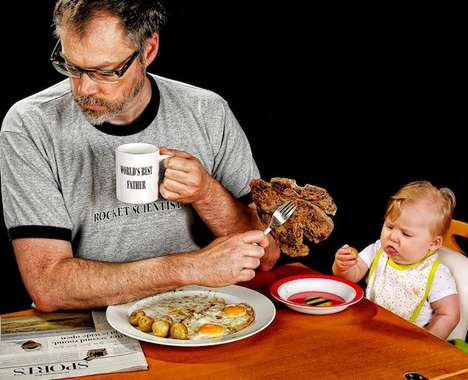 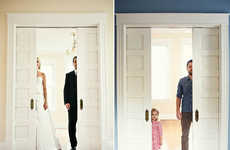 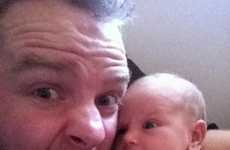 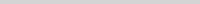 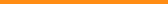 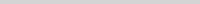 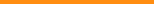 Poignant Father-Daughter Portraits
Ben Nunery and Olivia Reenact Wedding Photos with Late Wife
Adorable Daddy Daughter Selfies
This Redditor Took a Bunch of Funny Family Portraits with his Baby
Foxy Father Photoblogs
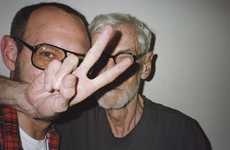 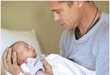 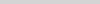 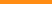 Adorably Coordinated Familial Shoots
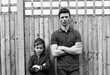 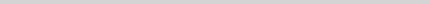 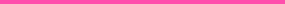 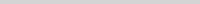 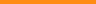 Famous Fatherly Photoshoots
The Terry Richardson Mom & Dad Book Reveals the Dad behind the Man
Hilarious Dad-Daughter Portraits
World's Best Father by Dave Engledow is Quite the Opposite
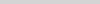 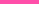 Lifestyle
6 Ideas + 54 Related Examples
DEMOGRAPHICS
Popularity
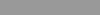 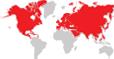 Score:
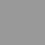 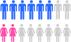 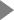 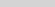 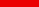 Activity
7.1
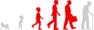 http://www.trendhunter.com/id/235164
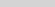 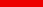 Freshness
Copyright © TrendHunter.com. All Rights Reserved
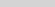 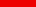 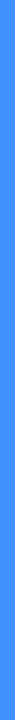 Practical Printing
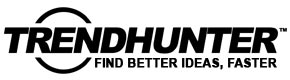 3D printing expands to offer functional, everyday goods
Implications - The potential of 3D printing is being realized as the market of goods is expanded to include prosthetics, foods, everyday goods and beyond. This shift towards mass adoption of 3D printed goods targets the modern consumer whose preference for convenience and tech-savvy innovations is leading towards full lifestyle immersion.
Wireless Custom Earbuds
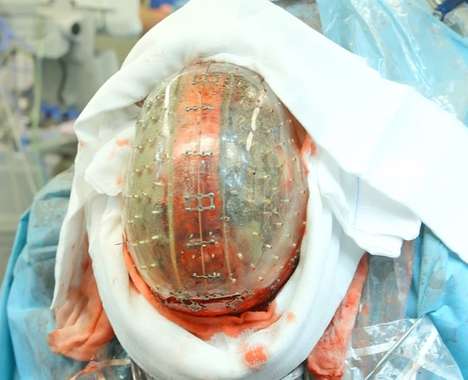 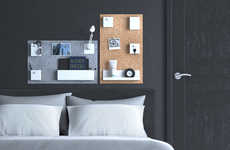 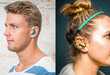 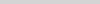 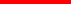 3D Printed Facial Surgeries
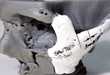 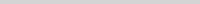 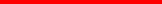 3D-Printed Home Organizers
The Uook Wall Organizer by Build Republic is Customizable
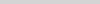 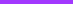 3D Makeup Printers
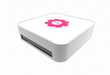 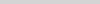 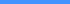 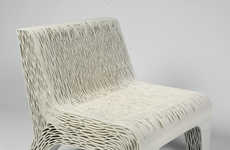 Edible 3D Drumsticks
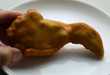 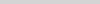 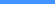 3D Printing Food Attachments
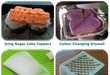 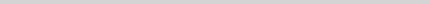 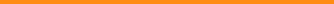 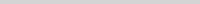 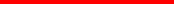 Flexible Cellular Seating
Lilian Van Daal's 3D-Printed Chair is Inspired by Plant Cells
3D Printed Skulls
Dr. Bon Verweij Successfully Implanted a Tech-Made Cranium in the Netherlands
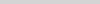 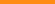 Fruit-Producing 3D Printers
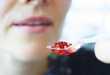 Tech
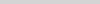 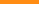 9 Ideas + 70 Related Examples
DEMOGRAPHICS
Popularity
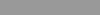 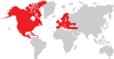 Score:
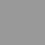 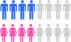 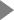 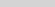 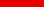 Activity
8.3
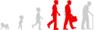 http://www.trendhunter.com/id/257684
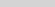 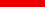 Freshness
Copyright © TrendHunter.com. All Rights Reserved
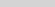 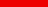 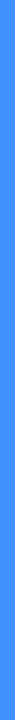 Everyday Robotics
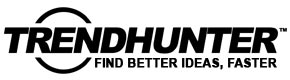 Automatic household devices illustrate a demand for high-tech convenience
Implications - With consumers becoming increasingly busy in their everyday lives, making time to do simple things like chores can be difficult. Robotic household devices seek to make the cleaning process more efficient, allowing consumers the freedom to engage in other activities. This illustrates a growing demand for hyper-convenience.
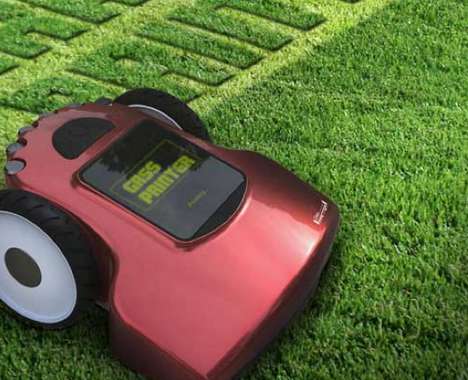 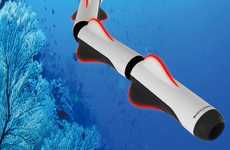 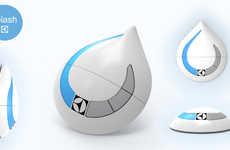 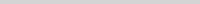 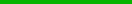 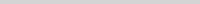 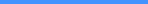 Sanitizing Robot Snakes
The Bio-Cleaner 2 is an Underwater Appliance That Breaks Down Metals
Tiny Window-Washing Bots
The Electrolux Splash Scours Every Inch of Exterior Fenestration
Hybrid Vacuum-Mop Robots
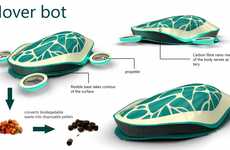 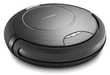 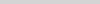 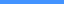 Trash-Terminating Robots
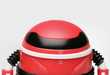 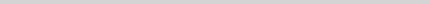 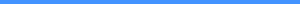 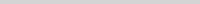 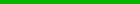 Hi-Tech Tortoise Hoovers
The Electrolux Hover Bot Cleans Every Surface of Your Home Automatically
Automatic Lawn Letterers
The Grass Printer Make Your Yard a Canvas for Literal Communication
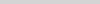 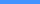 Tech
6 Ideas + 53 Related Examples
DEMOGRAPHICS
Popularity
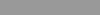 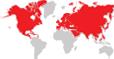 Score:
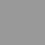 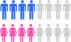 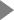 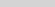 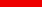 Activity
6.9
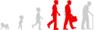 http://www.trendhunter.com/id/228540
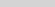 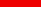 Freshness
Copyright © TrendHunter.com. All Rights Reserved
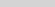 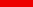 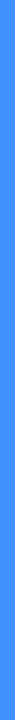 Beyond Visual
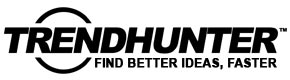 Technology that crosses senses adds appeal for consumers
Implications - Synesthesia, a talent once seen as a disability, is the ability to mentally cross senses. A step further, it has become an inspiration for innovation in the tech realm, as consumers seek more unique forms of entertainment. The appeal of being able to hear an image or smell a sound is not just a novelty, it's a means of using technology to break natural boundaries and ultimately, redefine communication.
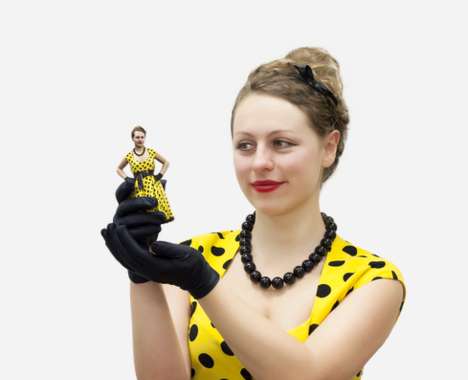 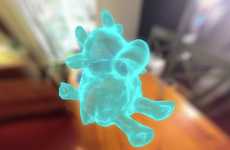 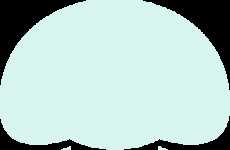 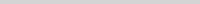 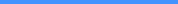 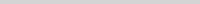 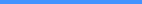 3D Selfie Apps
The 'Itseez3D' App Converts Your Selfies into 3D Images
Visual Social Search Engines
The Jelly Visual Search Engine Has Heart
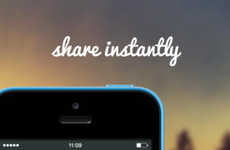 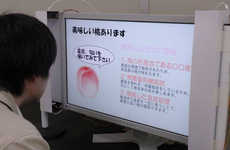 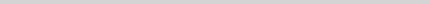 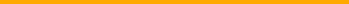 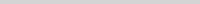 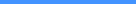 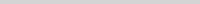 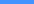 Embedded Sound Photo Apps
The Melodigram App Adds Sounds and Music to Photos
Scent-Infused Television
The IEEE Virtual Reality Orlando Conference Unveils Novel Shows
3D-Printed Selfies
Using 3D Printing Technology, Shapify Lets You Print Yourself
Tech
5 Ideas + 45 Related Examples
DEMOGRAPHICS
Popularity
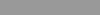 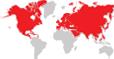 Score:
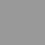 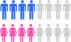 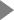 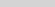 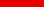 Activity
7.4
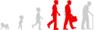 http://www.trendhunter.com/id/255659
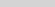 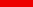 Freshness
Copyright © TrendHunter.com. All Rights Reserved
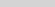 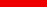 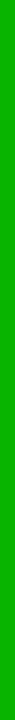 Reusable Packaging
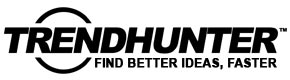 Offering a fun, eco alternative, brands focus on use after consumption
Implications - A product design that is too disposable is being panned by consumers for the harsh effect it can have on the environment, which has resulted in packaging designed for a second use or purpose. This shift appeals to the eco-friendly consumer, but also those interested in novel product design and function.
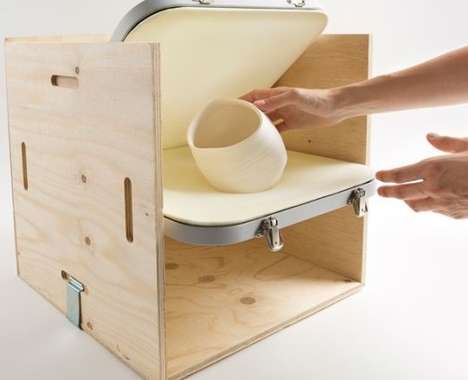 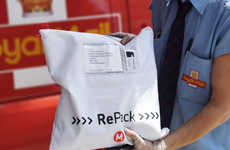 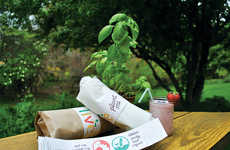 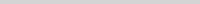 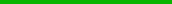 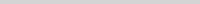 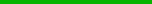 Reusable E-Retail Packaging
RePack is a Concept That Helps Online Retailers Reduce Waste
Plantable Gourmet Packaging
Live Food Bar Packaging by Amelia Roblin Grows Garden Herbs
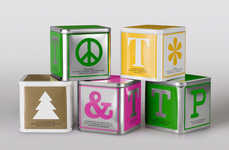 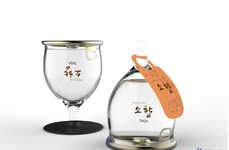 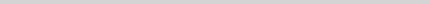 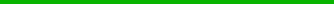 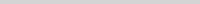 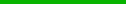 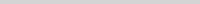 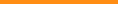 Alphabetic Block Branding
Johan & Nystrom Tea Packaging Embodies the Basics in Form and Principle
Topsy-Turvy Drink Containers
This Concept Drink Packaging Design Features Single RTD Portions
Reusable Protective Packaging
Fragile by Mireia Gordi Vila Could Do Away with Styrofoam Peanuts
Eco
5 Ideas + 45 Related Examples
DEMOGRAPHICS
Popularity
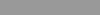 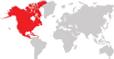 Score:
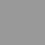 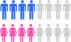 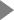 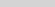 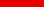 Activity
7.8
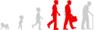 http://www.trendhunter.com/id/256871
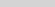 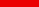 Freshness
Copyright © TrendHunter.com. All Rights Reserved
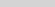 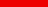 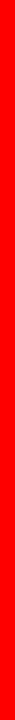 Chemical Revolt
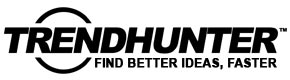 Rebelling against brands, consumers opt to create natural products at home
Implications - While the price of personal care items isn't exceedingly high, the number of chemicals used to create them is, which is a contributing factor as to why DIY cosmetics are becoming more widespread across North America. Able to naturally customize and create only what they'll use, DIY sundries mark a shift towards penny-pinching consumers who also have particular tastes that prefer their own product made just the way they like it.
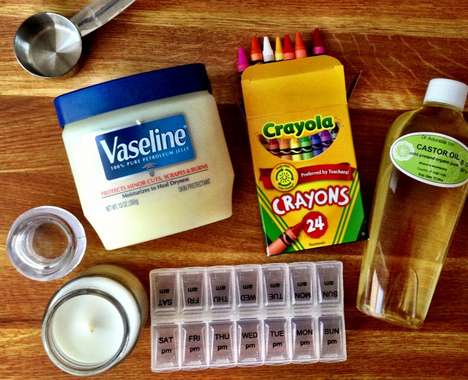 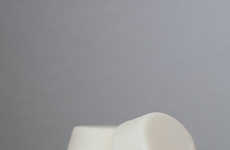 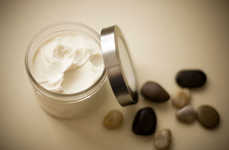 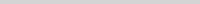 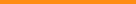 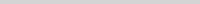 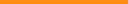 DIY Beeswax Soap Bars
This Easy-to-Make Facial Lotion is Made from All-Natural Products
DIY Body Cream
Make Whipped Shea Butter Lotion with This Easy Recipe
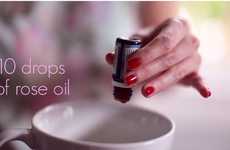 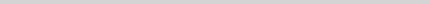 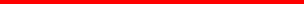 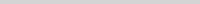 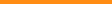 Homemade Hydrating Face Mists
Beat the Dry Winter Season with a DIY Beauty Product
DIY Crayon Lip Colours
These DIY Crayon Lipsticks Will Save You Cash and Help You Look Impressive
Art & Design
4 Ideas + 35 Related Examples
DEMOGRAPHICS
Popularity
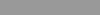 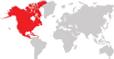 Score:
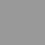 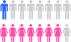 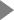 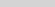 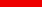 Activity
7.9
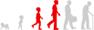 http://www.trendhunter.com/id/228495
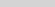 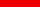 Freshness
Copyright © TrendHunter.com. All Rights Reserved
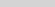 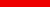 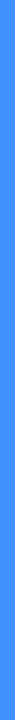 Clairvoyant E-Tail
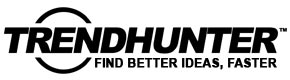 Instead of shopping, consumers are told what to buy from in-the-know retailers
Implications - While the push towards customization in retail has been beneficial for both buyer and seller, consumers are craving the next level of shopping, which consists of being told precisely what to purchase. Offering minimal choice and requiring little effort by the consumer, brands direct buyers to the exact items they should buy to satisfy a desire for hyper-personalization.
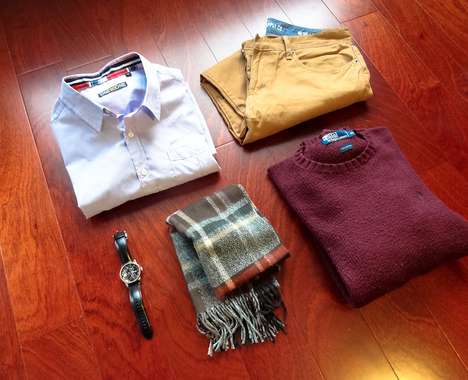 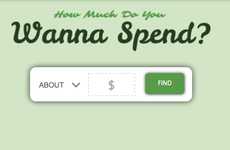 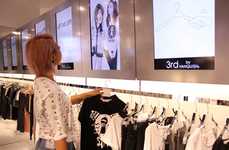 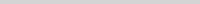 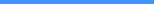 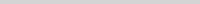 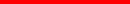 Price-Based Search Engines
WannaSpend Suggests Gift Ideas That Match Your Budget to Save Time
Interactive High-Tech Mannequins
teamLabHanger Created Virtual Mannequins That are Hanger-Signaled
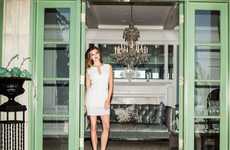 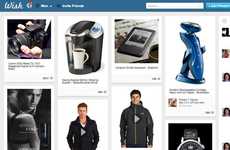 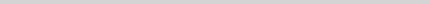 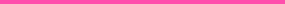 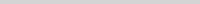 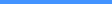 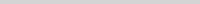 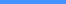 Single Dress Retailers
The 'One Dress a Day' Platform Will Sell a New Dress Every Day
Clairvoyant Shopping Apps
The 'Wish' App Knows What You Want Before You Do
Monthly Menswear Clothing Subscriptions
The Mr. Club Lets Men Borrow and Buy Outfits Monthly
Business
5 Ideas + 44 Related Examples
DEMOGRAPHICS
Popularity
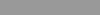 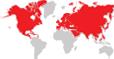 Score:
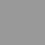 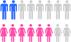 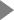 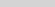 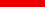 Activity
6.5
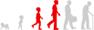 http://www.trendhunter.com/id/228194
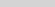 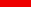 Freshness
Copyright © TrendHunter.com. All Rights Reserved
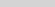 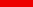 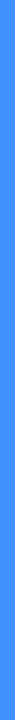 Responsive Retail
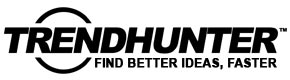 Beacon technology is creating a more interactive, streamlined retail experience
Implications - Beacon technology, a responsive innovation creeping its way into the mainstream, is changing the possibilities and capabilities of retail. Able to automate and even customize the shopping experience, this shift will appeal to the tech-savvy consumer looking to streamline everyday tasks. By creating a more straightforward and intuitive shopping experience, brands that adopt this technology will likely lead in terms of attracting consumers who strongly value efficiency over personal connection in their busy lives.
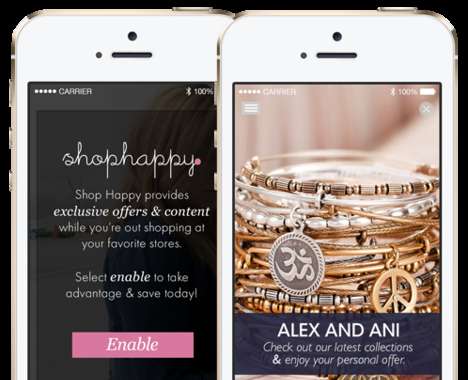 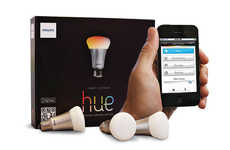 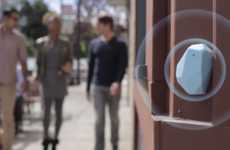 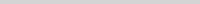 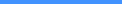 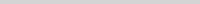 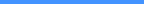 Illuminated Retail Apps
Philips Introduces New Connected Retail Lighting System
Futuristic Shopping Beacons
The ‘Estimote’ Uses Your Smartphone to Customize Your Shopping Trips
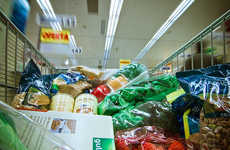 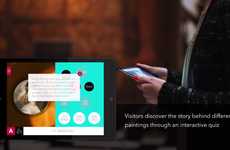 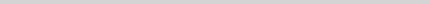 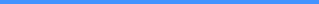 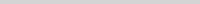 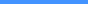 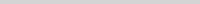 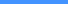 Illuminated Personal Shoppers
This LED Retail Lighting System Leads Shoppers to Their Product
Interactive Gallery Apps
Prophets' Innovative Experience Lets People Interact with Art
Beacon-Powered Retail Platforms
Swirl's Mobile Marketing Platform Engages Consumers on a New Level
Tech
5 Ideas + 42 Related Examples
DEMOGRAPHICS
Popularity
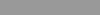 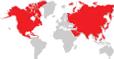 Score:
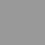 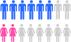 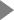 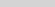 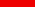 Activity
6.2
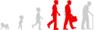 http://www.trendhunter.com/id/237554
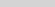 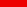 Freshness
Copyright © TrendHunter.com. All Rights Reserved
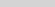 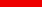 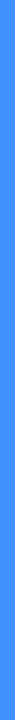 Expanded Luxury
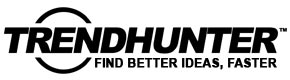 Luxury brands expand with more approachable services for consumer appeal
Implications - While luxury retailers often rely on consumer loyalty and brand recognition, such singular marketing tactics often prevent exposure to more diverse audiences. Expanding appeal, couture brands are opening up cafes and food venues to offer everyday approachability to their brand experience.
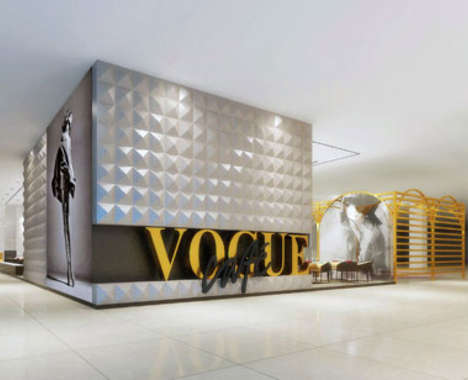 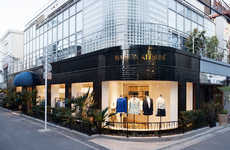 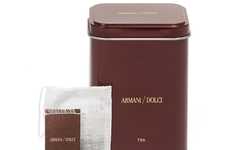 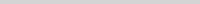 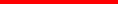 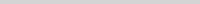 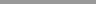 Contemporary Fashion Cafes
The Maison Kitsune Tokyo Store is an Intergrated Model
Haute Couture Coffeeshops
The New 'Armani/Caffé' Boutique Combines High Fashion a
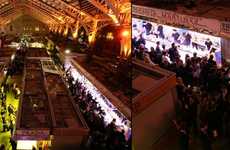 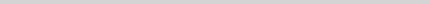 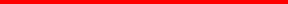 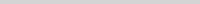 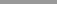 Converted Upscale Market Venues
The Prada Market is a Grocery Store Turned Event Venue
Fashion Magazine-Branded Cafes
The Vogue Cafe is a New Addition to the Dubai Mall
Business
4 Ideas + 36 Related Examples
DEMOGRAPHICS
Popularity
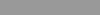 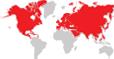 Score:
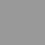 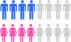 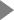 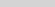 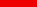 Activity
6.5
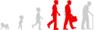 http://www.trendhunter.com/id/246642
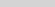 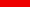 Freshness
Copyright © TrendHunter.com. All Rights Reserved
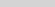 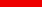 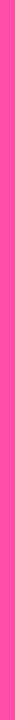 Bespoke E-Commerce
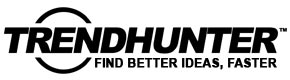 The demand for one-of-a-kind goods sparks an autonomous custom economy
Implications - Custom tailored products are coveted by consumers, which is being addressed by brands with online custom services. As consumers become increasingly dependent on eCommerce, the rise of customized goods ordered online satisfies the the lack of a physical shopping experience.
3D-Printed Product Stores
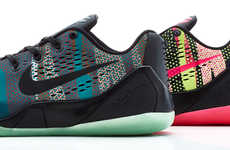 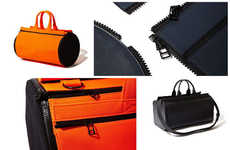 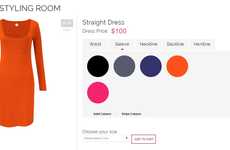 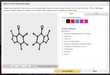 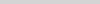 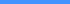 Customizable Athletic Prosthetics
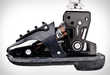 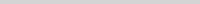 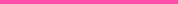 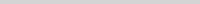 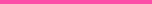 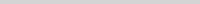 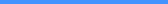 Customizable Camo Sneakers
The Nike Kobe 9 EM 'Pop Art Camo' Collection is Rugged Chic
Makeshift Customizable Handbags
These Handbags Make Sure You Never See Someone with the Same Gear
Bespoke Dress Design Platforms
Rose Athena's Custom Dress Creations Turn Consumers into Designers
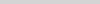 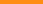 Custom 3D Printed Jewelry
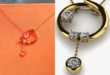 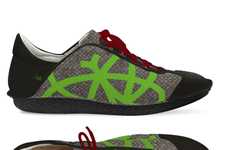 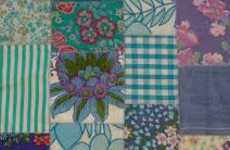 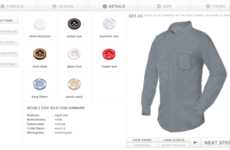 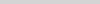 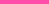 Collapsable Custom Slippers
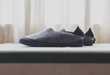 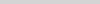 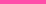 Customizable Hipster Eyewear
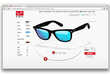 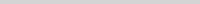 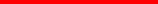 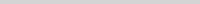 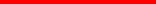 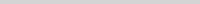 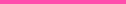 DIY Ethical Urban Sneakers
The Po-Zu Customizable Socially Aware Shoe Lets You Adapt the Design
Completely Customizable Menswear
Original Stitch Lets Men Make the Shirt of Their Dreams
Custom Shirt Builders
Shirts My Way Lets You Create Your Own Tops from Scratch
Fashion
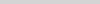 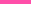 11 Ideas + 98 Related Examples
DEMOGRAPHICS
Popularity
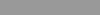 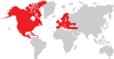 Score:
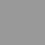 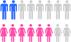 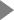 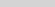 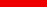 Activity
8.2
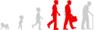 http://www.trendhunter.com/id/258396
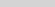 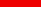 Freshness
Copyright © TrendHunter.com. All Rights Reserved
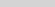 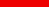 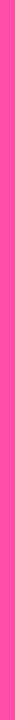 Haute Unkempt
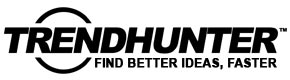 As brands aim to appear approachable, high fashion is given an unpolished overhaul
Implications - While the traditional route for fashion brands is to create a lifestyle to aspire to, the roles have been reversed with models made to look less polished. This highlighting of imperfection relates to consumers on a more personal level and creates a relationship where viewers feel less intimidated.
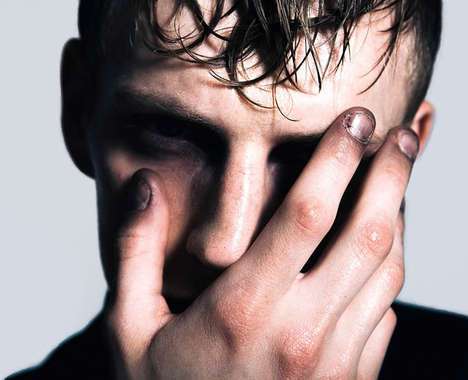 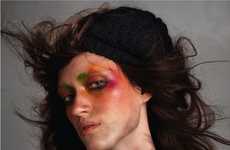 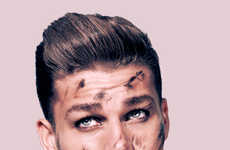 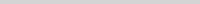 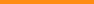 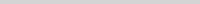 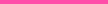 Mud-Splattered Editorials
This Fall Fashion Editorial Comes From Die Presse Magazine
Muddy Model Closeups
Tyler Maher Stars in the Hackney Boy Editorial for F****** Young! Online
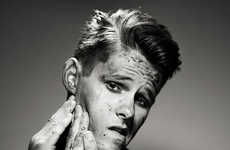 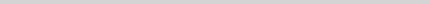 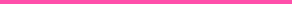 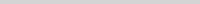 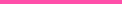 Mud-Splattered Model Closeups
Sergio Garcia's Dirt Editorial Highlights Gritty Imagery
Troubled Model Captures
F****** Young! Online's Psychosis Editorial Deals with Dark Subjects
Fashion
4 Ideas + 36 Related Examples
DEMOGRAPHICS
Popularity
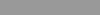 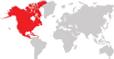 Score:
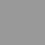 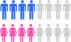 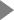 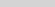 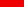 Activity
6.4
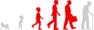 http://www.trendhunter.com/id/256778
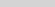 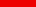 Freshness
Copyright © TrendHunter.com. All Rights Reserved
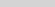 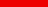 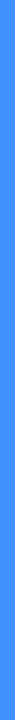 Tech Paranoia
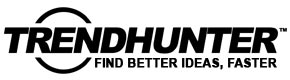 As RFID gains more popularity, consumers protect themselves against theft
Implications - As more credit cards and smartphones adopt RFID technology, the issue of mobile security is taking centerstage for consumers, which is being soothed with anti-wireless theft accessories. The move towards these more formalized ways to prevent wireless theft identifies the strong demand for "tap and go" payment solutions, but also a preference to deal with the associated effects without having to give up convenience technologies.
Anti-Wireless Theft Wallets
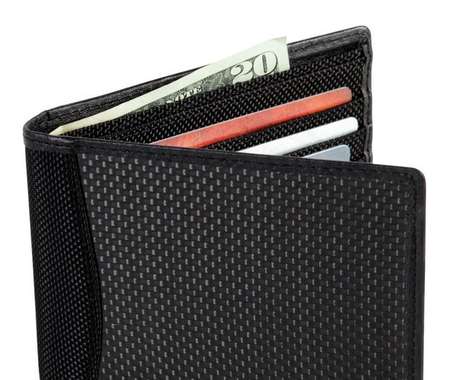 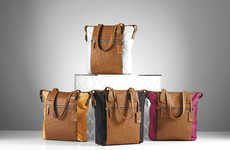 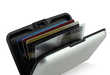 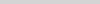 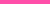 Theft-Blocking Wallets
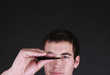 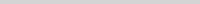 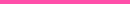 Hacker-Proof Travel Totes
The New Tumi ID Lock Collection Blocks RFID Signals
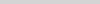 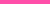 Stainless Steel Wallets
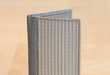 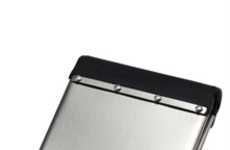 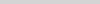 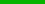 Practical Mesh Wallet Organizers
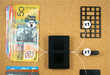 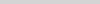 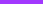 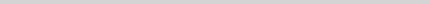 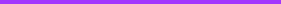 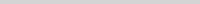 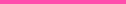 Minimalistic Metal Money Holders
The Zippo Stainless Steel Wallet is Expertly Crafted
Anti-Identity Theft Wallets
The Anti-Identity Theft Wallet Blocks Radio Signals From Intrusion
Tech
7 Ideas + 59 Related Examples
DEMOGRAPHICS
Popularity
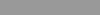 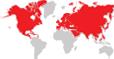 Score:
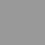 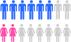 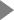 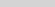 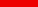 Activity
6.7
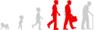 http://www.trendhunter.com/id/225145
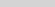 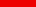 Freshness
Copyright © TrendHunter.com. All Rights Reserved
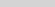 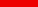 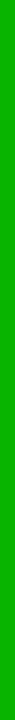 Waste Currency
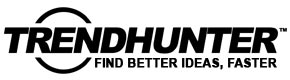 Brands accept waste as a payment for goods to reinforce positive perceptions
Implications - Consumers are becoming more aware of how their habits affect the environment, which a number of brands are taking in stride by accepting waste as a form of payment. This active push for recycling helps reinforce a positive image of the brand for consumers and align previously wasteful brands with eco-conscious customers.
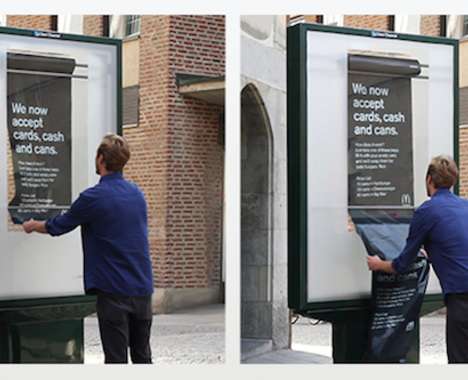 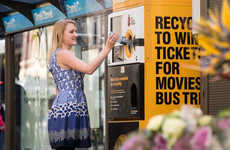 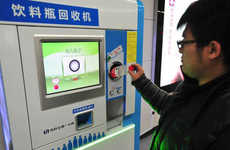 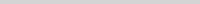 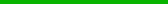 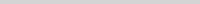 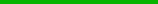 Incentivized Recycling Machines
The Envirobank Recycling Machine Offers Prizes for Cleaning Litter
Bottle Deposit Train Tickets
Plastic Recycling Could Get You a Free Transit Pass in Beijing
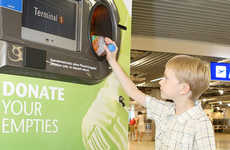 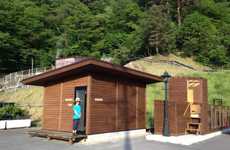 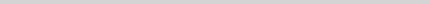 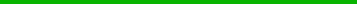 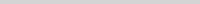 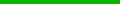 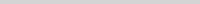 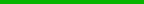 Charitable Airport Regulations
The Frankfurt Airport Recycling Bank Makes Giving Up Bottles Easier
Bartering Biomass Teahouses
The Methane Cafe is an Eco Cafe in Japan That Trades Trash for Tea
Can Currency Campaigns
McDonald's Stockholm Lets Youth Trade in Bags of Recycled Cans For Burgers
Eco
5 Ideas + 43 Related Examples
DEMOGRAPHICS
Popularity
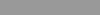 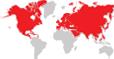 Score:
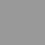 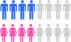 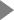 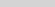 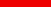 Activity
8.2
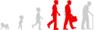 http://www.trendhunter.com/id/258346
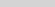 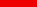 Freshness
Copyright © TrendHunter.com. All Rights Reserved
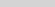 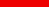 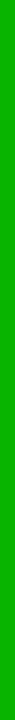 Compostable Couture
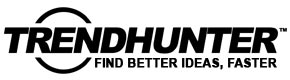 Biodegradable fashion rises as the eco boom wavers on
Implications - The eco movement is expanding into unexpected markets like fashion to the delight of consumers. The rise of biodegradable clothing supports the fast fashion economy that's centered around disposability, and broadens the market appeal for consumers concerned with sustainable production practices.
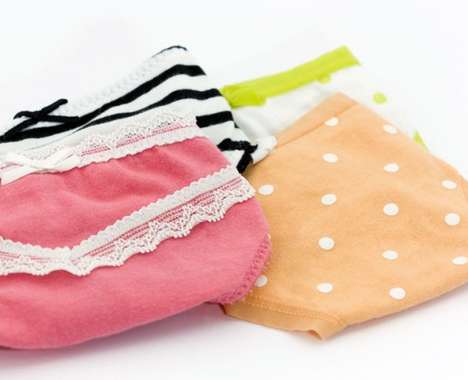 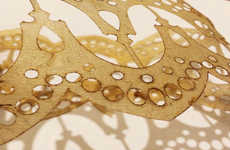 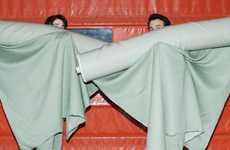 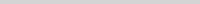 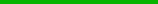 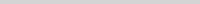 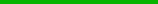 Compostable Wedding Dresses
This Biodegradable Clothing Line Consists of Fungus-Grown Gowns
Compost-Friendly Fabrics
F-abric is Designed to Biodegrade Quickly Once Placed in a Compost Heap
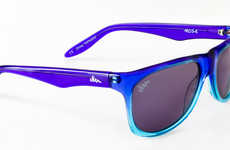 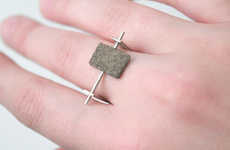 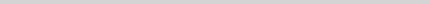 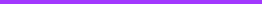 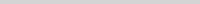 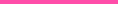 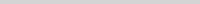 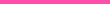 Biodegradable Eco-Friendly Eyewear
Protect Your Eyes & the Planet with these Sustainable Shades
Disintegrating Dust Jewelry
Designer Agusta Sveinsdottir's Jewelry is Coated with Dust Particles
Printed One-Use Undergarments
Always Have Clean Delicates with 3D-Printed Disposable Underwear
Eco
5 Ideas + 44 Related Examples
DEMOGRAPHICS
Popularity
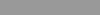 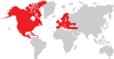 Score:
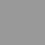 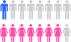 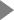 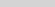 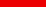 Activity
7.6
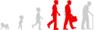 http://www.trendhunter.com/id/259211
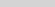 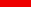 Freshness
Copyright © TrendHunter.com. All Rights Reserved
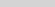 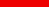 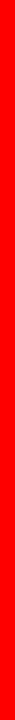 Ritualized Collaboration
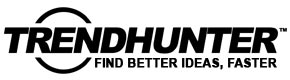 Brands expand the product lifestyle with 'aftermarket' mods
Implications - The days of singular products are numbered as the notion of co-branding and collaboration take center stage in the market. Iconic products or celebrity endorsements are pushing into new areas of marketing that ritualize two seemingly separate products. Creating a market where one seemingly requires the other to be complete, brands are evolving the traditional notion of collaboration to the point of perceived dependence for consumers looking for ways to expand their own personal repertoire of brand prowess.
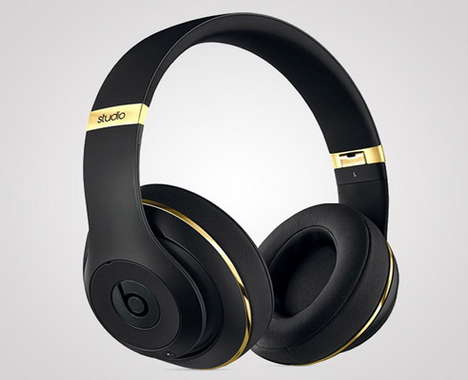 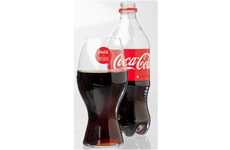 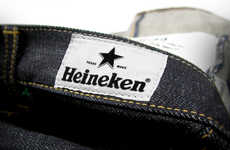 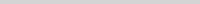 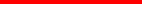 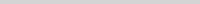 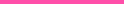 Stemware-Inspired Cups
The Coca-Cola + Riedel Glass was Sculpted to Enhance Beverage Enjoyment
Beer-Branded Denim
The Heineken X Neighborhood Denim Collection Exudes Quality
Boy Band Cosmetic Collections
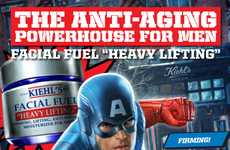 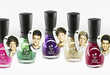 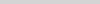 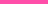 Famous DJ Skateboard Art
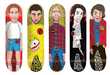 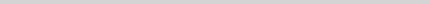 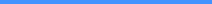 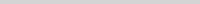 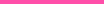 Superhero Skincare Brandings
Kiehl's Facial Fuel Heavy Lifting Cream is Captain America-Approved
Designer Headphone Collaborations
The Dr. Dre Alexander Wang Beats Produce the Sounds of Luxury
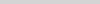 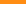 Marketing
6 Ideas + 54 Related Examples
DEMOGRAPHICS
Popularity
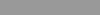 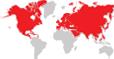 Score:
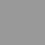 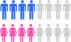 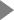 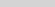 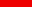 Activity
5.8
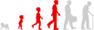 http://www.trendhunter.com/id/234525
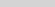 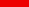 Freshness
Copyright © TrendHunter.com. All Rights Reserved
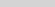 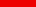 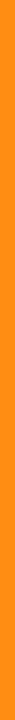 Upscaled Convenience
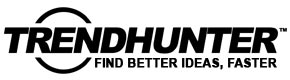 Microwaved goods are upgraded to satiate consumer demands for fast indulgence
Implications - While microwaved goods are associated with convenience for consumers, they're also viewed as being the lesser option, which is being changed with products and recipes that upscale the final product. The products marry time savings and flavor, creating even more incentive to choose a convenient option.
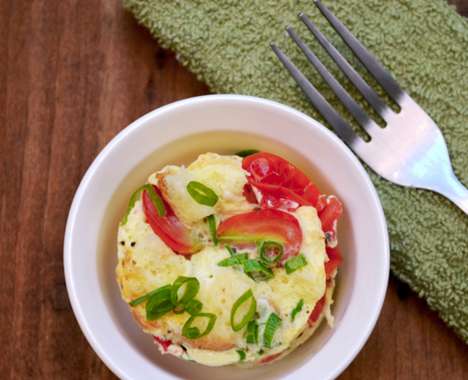 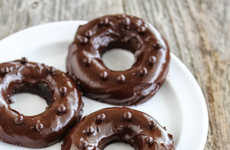 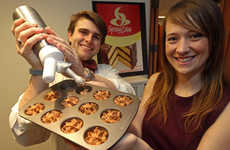 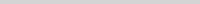 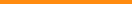 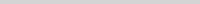 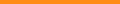 1-Minute Microwave Donuts
Kirbie Cravings Creates an Easy Chocolate Dessert
Canned Cake Batter
The Spray Cake is Premade Cake Batter in an Aerosol Can
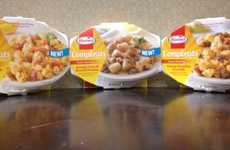 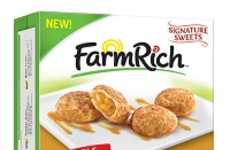 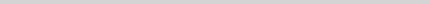 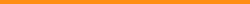 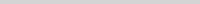 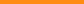 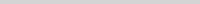 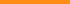 Microwaveable Breakfast Meals
'Hormel Compleats Good Mornings' is a Line of Microwave Breakfasts
Family-Friendly Microwaveable Treats
These Farm Rich Snacks Include Both Savory & Sweet Offerings
Quick Microwave Quiches
Daisy Bun of Full Thyme Student Shares an Easy Healthy Recipe
Lifestyle
5 Ideas + 24 Related Examples
DEMOGRAPHICS
Popularity
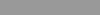 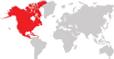 Score:
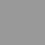 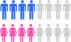 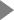 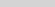 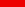 Activity
5.4
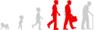 http://www.trendhunter.com/id/256174
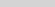 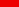 Freshness
Copyright © TrendHunter.com. All Rights Reserved
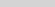 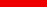 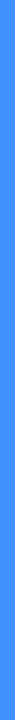 Routine Rental
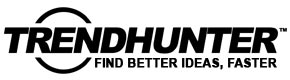 Rental services offer more basic consumer goods for practicality
Implications - While rental services often sway toward more high-end services, a growth in more compact and sustainable living has consumers seeking out more basic rental options. Offering the temporary use of kitchen appliances and children's toys, unique rental options provide individuals with the convenience of basic goods without any long-term commitment.
Cell Rental Kiosks
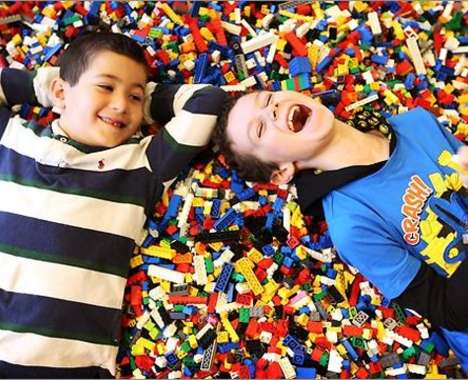 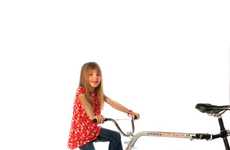 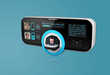 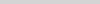 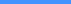 Camping Gear Rentals
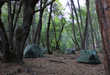 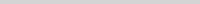 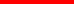 Bike-Promoting Community Companies
'Get Cycling' is a Social Enterprise Promoting a Healthy Life
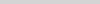 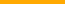 Hair Extension Rental Services
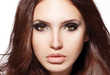 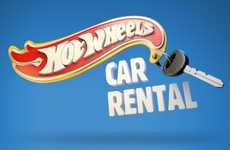 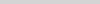 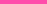 Cooking Appliance Rentals
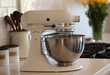 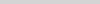 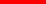 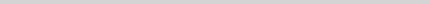 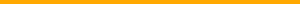 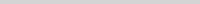 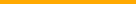 Toy Car Rental Agencies
Hot Wheels' Rental Car Agency Helps Determine the Hottest Models
Toy Rental Services
Pley Lets People Rent LEGO Sets Instead of Buying Them
Business
7 Ideas + 54 Related Examples
DEMOGRAPHICS
Popularity
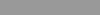 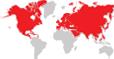 Score:
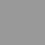 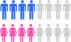 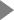 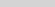 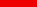 Activity
7.0
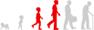 http://www.trendhunter.com/id/260107
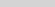 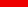 Freshness
Copyright © TrendHunter.com. All Rights Reserved
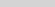 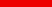 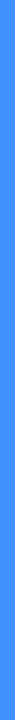 Artificial Emotion
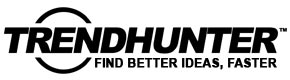 Stretching beyond the idea of artificial intelligence in robotics
Implications - Though the initial intention of robotics is to automate, today's individuality-driven consumer is seeking something less cold from their automatons. This stretches past artificial intelligence and into the realm of artificial emotion. Robots are being programmed to respond, conversate and nurture to provide the tech-obsessed consumer with a companion, not just a helper.
Self-Teaching Robots
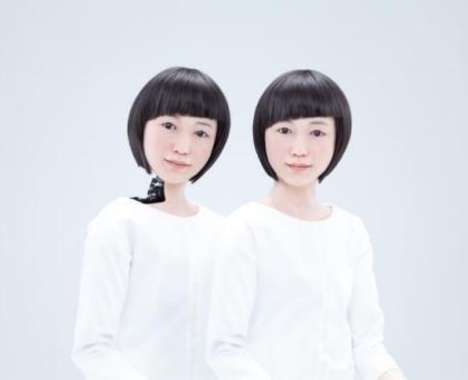 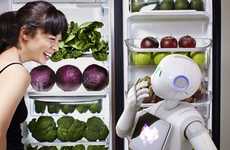 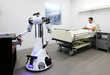 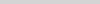 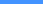 Humanizing Robot Sensors
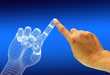 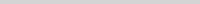 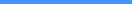 Emotional Humanoid Robots
Alderbaran Created the World's First Emo Robot
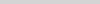 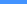 Responsive Robots
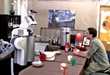 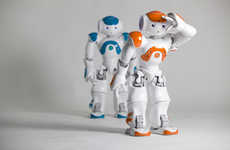 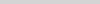 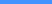 Charmingly Conversational Talking Teddies
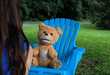 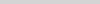 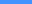 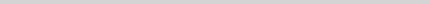 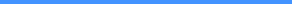 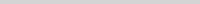 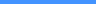 Autism Assisting Robots
The NAO Robot Helps to Teach Children with Autism
Hyperreal Android Newscasters
Hiroshi Ishiguro Created Life-Like Robots That Relay the News
Tech
7 Ideas + 61 Related Examples
DEMOGRAPHICS
Popularity
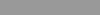 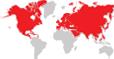 Score:
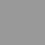 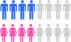 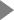 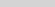 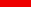 Activity
6.3
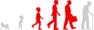 http://www.trendhunter.com/id/261195
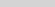 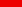 Freshness
Copyright © TrendHunter.com. All Rights Reserved
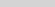 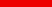 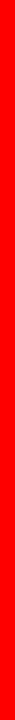 Social Rebranding
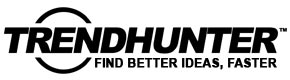 Big brands turn to niche networking to create a more genuine overall appeal
Implications - As companies grow in size, so too do their marketing approaches, often resulting in campaigns that feel overly exaggerated and hard to relate to. Seeking to acquire more of a genuine appeal that often falls in line with smaller, start-up retailers, big name brands are turning to social media platforms to engage with consumers on a more interactive, and personal level.  Targeting consumers and their need for social communication, conglomerates are using conversational techniques to bring an air of humor and approachability to large-scale, corporate enterprises.
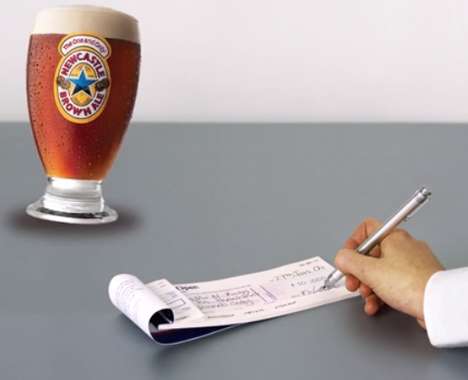 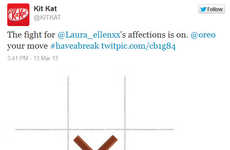 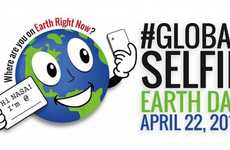 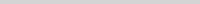 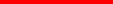 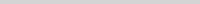 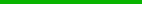 Chocolate Social Media Feuds
Kit Kat Challenges Oreo to Twitter Tic-Tac-Toe with Hilarious Results
Planetwide Selfie Campaigns
For Earth Day 2014, NASA is Helping the Earth Take a Selfie from Space
Social Media Tribute Beers
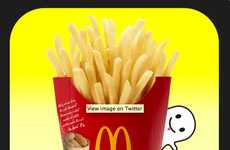 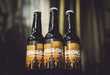 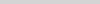 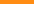 Social Media Burger Songs
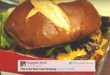 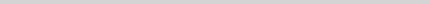 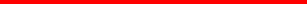 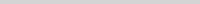 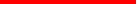 Fast Food Launching Snaps
The McDonald's Snapchat Account Will Feature LeBron James
Bribing Social Campaigns
This Newcastle Brown Ale Twitter Campaign Will Pay You $1 for Following
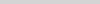 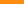 Marketing
6 Ideas + 54 Related Examples
DEMOGRAPHICS
Popularity
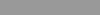 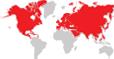 Score:
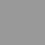 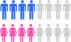 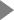 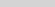 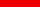 Activity
6.2
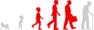 http://www.trendhunter.com/id/240349
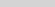 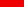 Freshness
Copyright © TrendHunter.com. All Rights Reserved
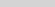 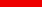 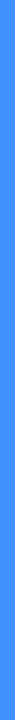 Shopping Independence
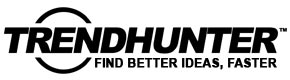 High-tech retail locations offer single shoppers a streamlined experience
Implications - Consumers often opt to shop with companions, but as daily demands rise and many shop solo, brands are offering assistance through technological innovations. This shift towards catering to the individual shopper is drawing consumers who would otherwise shop online back into stores, and offers an experience that suits their schedule.
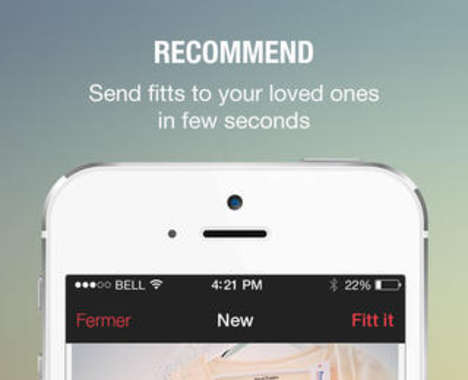 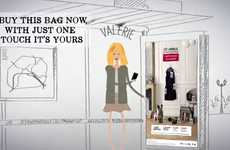 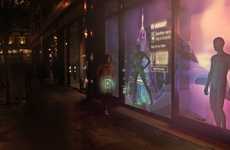 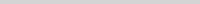 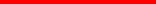 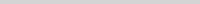 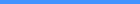 Instantly Shoppable Ads
Le Fast Shopping Lets You Scan an Ad, Buy & Receive Within 48 Hours
Interactive Storefront Displays
+rehabstudio Integrates Shopping with Technology
Simulated Shop Assistants
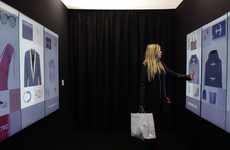 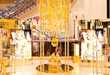 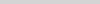 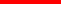 Lifelike Shopping Apps
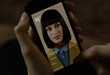 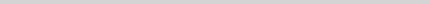 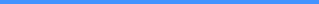 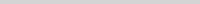 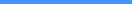 Retail Recommending Booths
Inspiration Corridor Offers Fashion Suggestions and Helps Locate Items
Shopping Consultation Apps
The Fitt App Provides a Second Opinion When Shopping
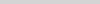 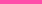 Business
6 Ideas + 49 Related Examples
DEMOGRAPHICS
Popularity
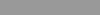 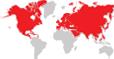 Score:
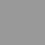 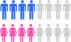 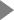 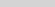 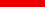 Activity
6.9
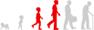 http://www.trendhunter.com/id/250357
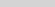 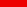 Freshness
Copyright © TrendHunter.com. All Rights Reserved
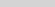 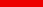 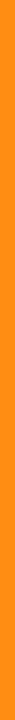 Anti-Social Media
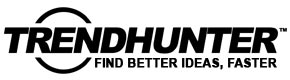 Users rebel against social media to show disdain for its ubiquitous nature
Implications - While the number of users on social networks continues to rise, those who negate the usage of the tools are making opinions heard by spoofing and shaming the interactions that have become commonplace in society. The surge of anti-social media followers highlights the spastic nature of millennial demographics and an insatiable tendency to gravitate towards counterculture ideas.
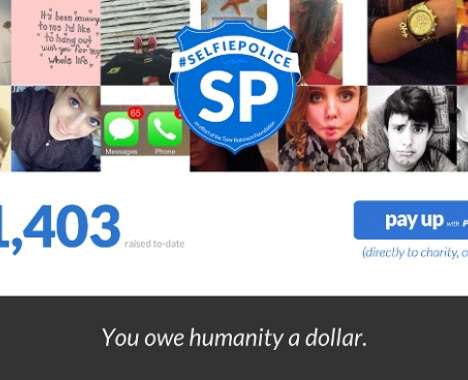 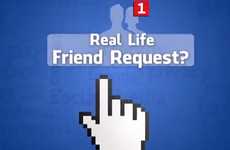 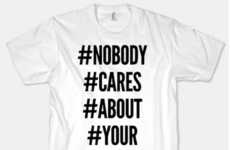 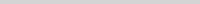 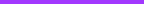 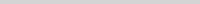 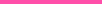 Online Friendship-Testing Stunts
Greg Benson Goes Out to Visit His Real Life Facebook Friends
Ironic Social Media Shirts
People Who Hate People Who Over Tag Should Wear the Hashtag T-Shirt
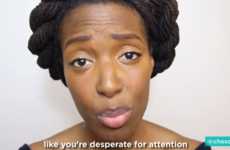 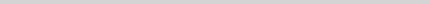 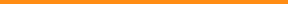 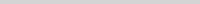 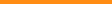 Anti-Tweeting Spoof Songs
Chescaleigh's Song About Twitter is Set to No Doubt's 'Don't Speak'
Selfie Shaming Sites
The Selfie Police Website Asks Self-Portrait Offenders to Pay Up for Charity
Pop Culture
4 Ideas + 35 Related Examples
DEMOGRAPHICS
Popularity
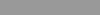 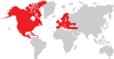 Score:
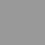 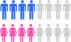 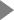 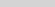 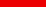 Activity
6.5
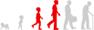 http://www.trendhunter.com/id/228580
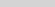 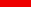 Freshness
Copyright © TrendHunter.com. All Rights Reserved
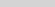 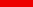 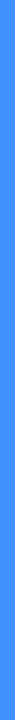 Digital De-Stress
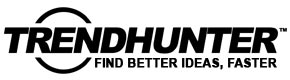 As overworking becomes commonplace, consumers look to tech for comfort
Implications - As consumers become anxious as a result of constant connectivity, the subsequent reliance has many looking to technology for relief. The rise of tech-based  anxiety management and monitoring denotes a preference for quick, familiar conveniences over those requiring additional time or resources.
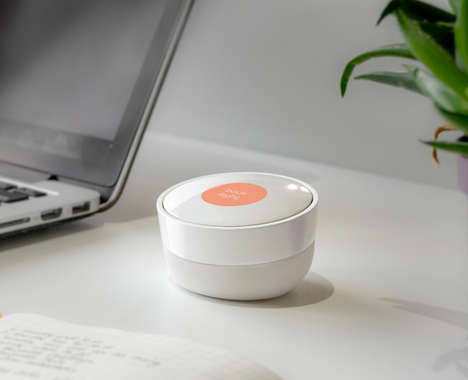 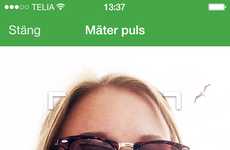 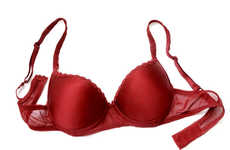 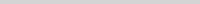 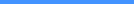 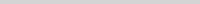 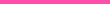 Stress Management Selfie Apps
The Dina Re:lax Stress Measurement Tool Measures Pulse with Selfies
Anxiety-Tracking Underwear
The Stress-Monitoring Bra by Microsoft Research Pinpoints Moodswings
Stress-Relieving Massage Helmets
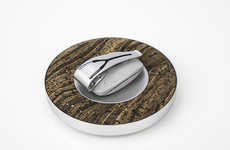 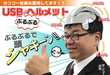 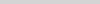 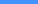 App-Connected Meditation Flowers
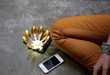 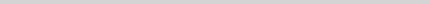 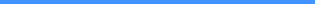 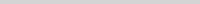 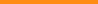 Breath-Monitoring Wearables
This Activity Tracker App and Stone is Designated for State of Mind
Hi-Tech Stress Balls
Bossy is a Unique Stress Ball Will a Ton of Tech Capabilities
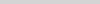 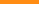 Tech
6 Ideas + 53 Related Examples
DEMOGRAPHICS
Popularity
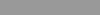 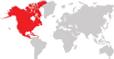 Score:
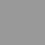 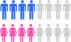 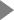 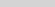 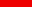 Activity
6.1
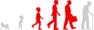 http://www.trendhunter.com/id/256706
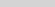 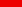 Freshness
Copyright © TrendHunter.com. All Rights Reserved
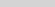 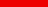 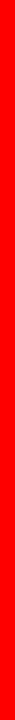 Pinocchioism
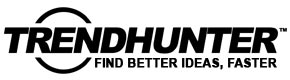 Inanimate objects come to life to the delight of consumers
Implications - As technology advances and consumers attention spans shrink, it becomes harder to advertise without some level of novelty. Bringing inanimate objects to life through augmented reality provides this novelty while simultaneously adding a sense of fantasy to a consumer's (otherwise mundane) day.
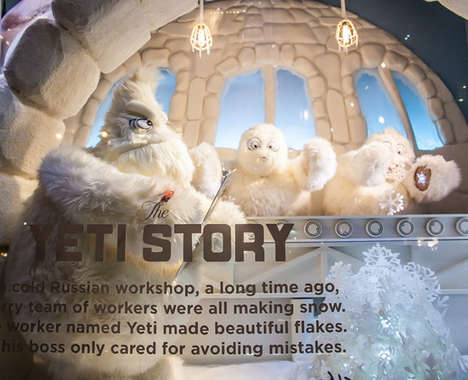 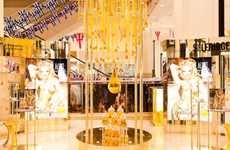 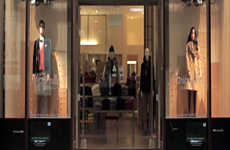 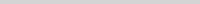 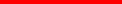 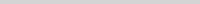 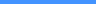 Simulated Shop Assistants
Clarins Promotes the Alien Eau Extraordinaire with a Virtual Assistant
Movement-Mimicking Mannequins
The United Arrows Marionettebots Attract Customers Through Motion
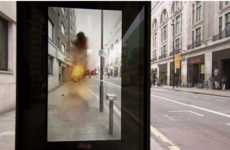 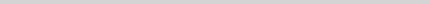 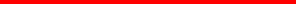 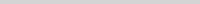 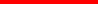 Augmented Reality Bus Ads
The Pepsi MAX Ad Creates Shocking Scenes for People Waiting for Buses
Yeti Storybook Window Displays
The Saks Fifth Avenue Holiday Window is an Interactive Experience
Marketing
4 Ideas + 36 Related Examples
DEMOGRAPHICS
Popularity
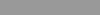 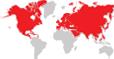 Score:
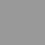 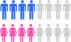 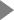 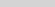 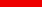 Activity
6.8
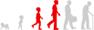 http://www.trendhunter.com/id/255929
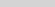 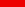 Freshness
Copyright © TrendHunter.com. All Rights Reserved
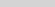 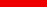 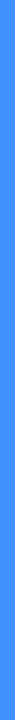 Socialized Purchase
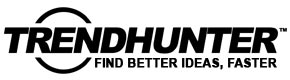 Offering guidance, social media apps offer accessible advice when shopping
Implications - As social media continues to become further integrated into consumer behavior, traditional methods of retail and peer-to-peer interaction are being replaced with more high-tech, social alternatives. Turning shopping experiences into opportunities to network, consumers are utilizing apps like Instagram and Twitter to get recommendations on style and fit, reflecting a desire for peer approval.
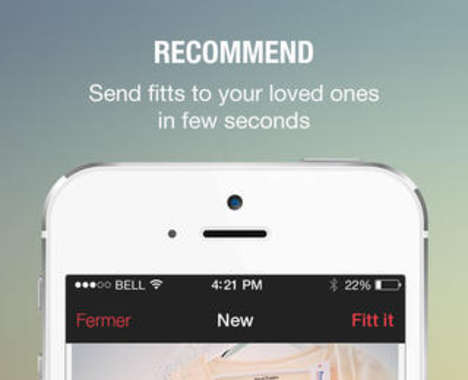 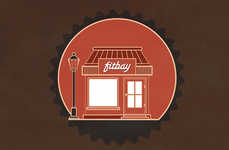 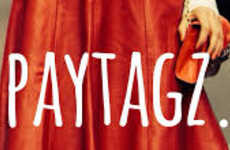 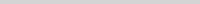 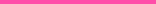 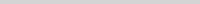 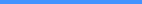 Crowdsourced Fashion Retail
A New Site Could Completely Change Plus Size Online Shopping
Social Media Retail Stores
The Paytagz Website Makes a Full Retail Experience Out of Instagram
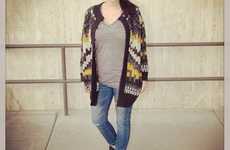 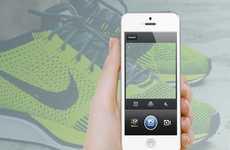 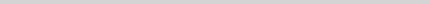 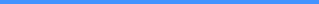 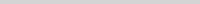 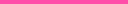 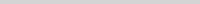 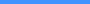 Hashtag-Driven Fashion Recommendations
Zappos Teams with Instagram to send #OOTD Shopping Tips
Photo-Based Retail Services
Hashbag's Marketplace Service Identifies Items for Sale on Instagram
Shopping Consultation Apps
The Fitt App Provides a Second Opinion When Shopping
Business
5 Ideas + 45 Related Examples
DEMOGRAPHICS
Popularity
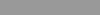 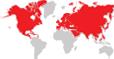 Score:
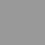 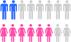 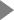 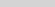 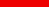 Activity
7.2
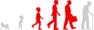 http://www.trendhunter.com/id/246516
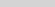 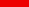 Freshness
Copyright © TrendHunter.com. All Rights Reserved
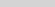 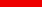 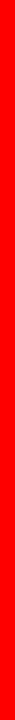 Multisensory Marketing
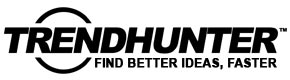 A desire to connect with consumers has brands targeting different senses
Implications - Seeking to interact with consumers on a deeper level, brands are turning to campaigns that target different senses. Integrating features like touch and smell into their advertisements, brands are using dynamic campaigns to encourage user participation, reflecting a desire for marketing tactics that go above and beyond aesthetic interest.
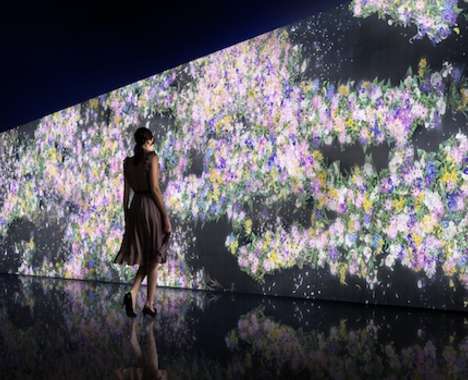 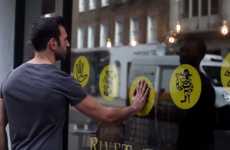 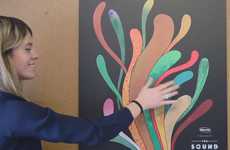 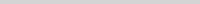 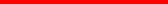 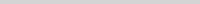 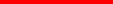 Touch-Activated Denim Ads
Hiut Denim Co.'s Interactive Shop Window Encourages People to Touch
Sound-Producing Posters
The Sound of Taste Reacts to a Person's Touch
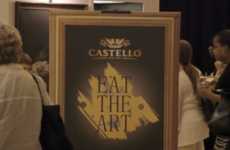 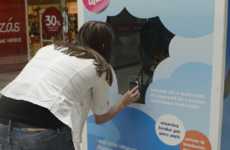 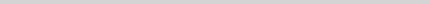 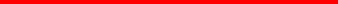 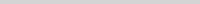 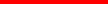 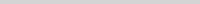 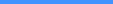 Cheesy Museum Pop-Ups
Castello's Pop-Up Cheese Tasting Appeals to Multiple Senses
Interactive Shadow Booths
K&H's Interactive Mobile Ad Stages a Phone-Activated Shadow Play
Interactive Floral Walls
Gucci's Infinity of Flowers Lets Shoppers Interact with Digital Petals
Marketing
5 Ideas + 45 Related Examples
DEMOGRAPHICS
Popularity
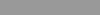 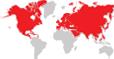 Score:
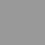 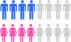 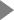 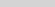 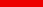 Activity
7.0
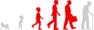 http://www.trendhunter.com/id/261301
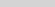 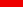 Freshness
Copyright © TrendHunter.com. All Rights Reserved
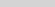 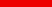 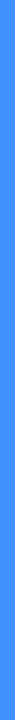 Social Crowdfunding
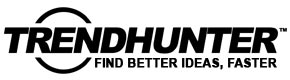 Goods are now being crowd financed via niche online communities
Implications - With the popularity of crowdfunding platforms such as Kickstarter and RocketHub growing fast, these virtual marketplaces have had an enormous impact on entrepreneurship, consumerism and the way we think about business as a whole. Consumers are now eager to become more involved -- on a more public, shareable platform -- with the companies they purchase their goods from.
Social Crowdfunding Platforms
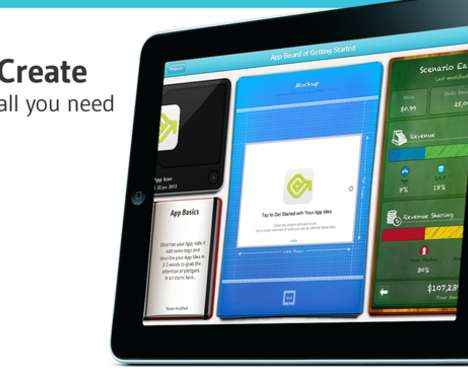 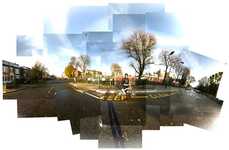 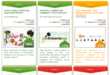 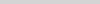 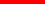 Curated Crowdfunded Marketplaces
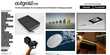 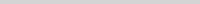 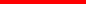 Neighborhood Crowdfunding Websites
Spacehive is a Fundraising Platform for Public Space Projects
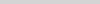 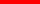 Community Funding Platforms
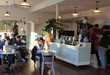 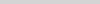 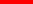 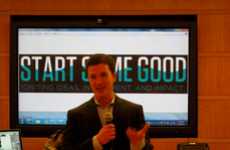 Crowdfunded Computer Development
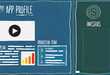 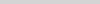 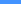 Crowdfunding for Social Start-ups
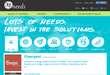 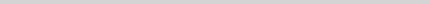 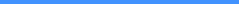 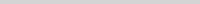 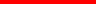 Crowdfunded Social Innovator Sites
â€˜StartSomeGood' Grows Purpose-Driven Initiatives
Crowdfunding Apps
SellanApp Lets Anyone Gain Funding and Connect with Developers
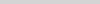 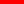 Business
8 Ideas + 59 Related Examples
DEMOGRAPHICS
Popularity
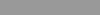 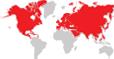 Score:
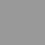 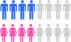 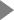 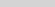 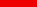 Activity
4.8
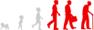 http://www.trendhunter.com/id/184566
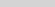 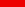 Freshness
Copyright © TrendHunter.com. All Rights Reserved
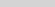 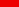 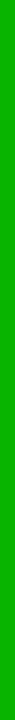 Constricting Consumption
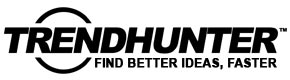 Consumers monitor utility usage in a bid to drastically decrease usage
Implications - Taking an even more restrictive approach to the green movement, consumers are opting for devices and solutions that put a cap on consumption to ensure they only use within certain limits. This attention to utility constriction is a consumer-driven acceptance of an inability to be mindful of consumption. Speaking also to those unscathed by high utility use, the products induce guilt to make consumers who are unaware of resource depletion more mindful.
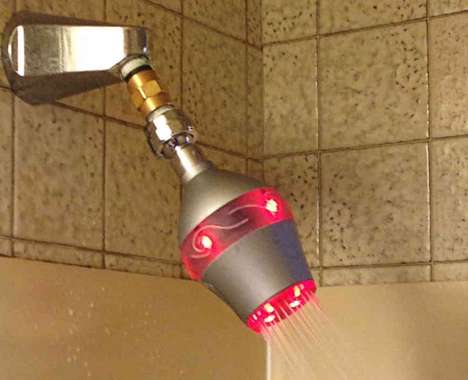 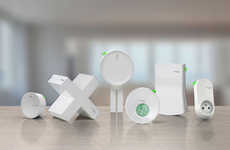 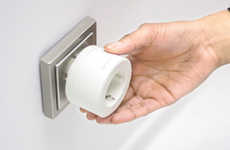 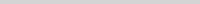 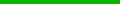 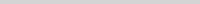 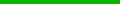 Energy-Monitoring Devices
Schneider Electric Wiser Measures Domestic Electricity Consumption
Smart Eco Adapters
The Parce One Disconnects Your Plugged-In Devices When They're Not Needed
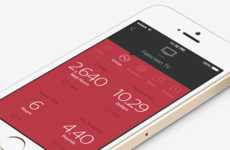 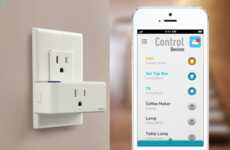 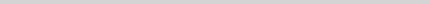 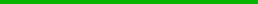 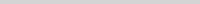 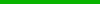 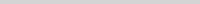 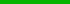 Appliance-Controlling Adapters
The Zuli Smartplug Turns Lights on Automatically When You Enter
Dictatorial Energy Systems
The Valta Energy Management System Gives You Complete Energy Control
Shame-Inducing Shower Heads
The Uji Shower Head Ensures People Don't Waste Water
Eco
5 Ideas + 45 Related Examples
DEMOGRAPHICS
Popularity
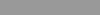 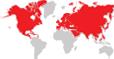 Score:
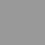 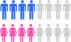 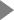 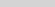 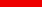 Activity
5.7
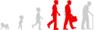 http://www.trendhunter.com/id/229382
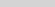 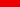 Freshness
Copyright © TrendHunter.com. All Rights Reserved
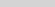 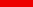 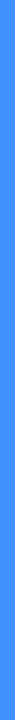 Social Exclusivity
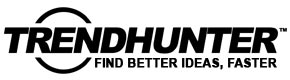 Seeking confidentiality, consumers turn to private methods of online engagement
Implications - With online engagement offering a conveniently instantaneous mode of communication, public scrutiny and mass involvement can make personal interaction problematic. Seeking methods of socialization in a more exclusive manner, tech-savvy consumers are turning to ultra-private mobile features that help limit users and disguise messages in the blink of an eye. This reflects a shift towards more intimate, yet equally social methods of peer-to-peer engagement.
Anonymous Social Apps
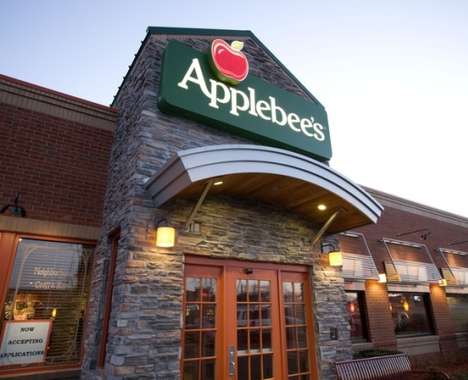 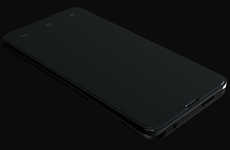 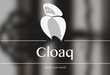 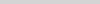 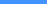 Incognito Flirting Apps
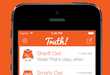 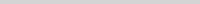 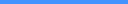 Anonymity-Protecting Smartphones
Protect Your Privacy with the New Blackphone
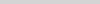 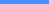 Ultra-Secure Smartphones
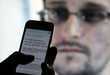 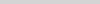 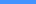 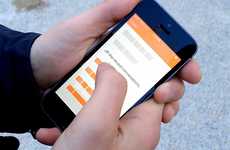 Self-Destructing Messaging Apps
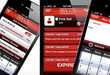 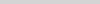 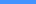 Private Picture Posting Apps
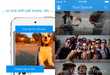 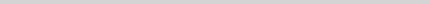 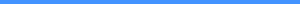 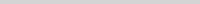 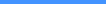 Vanishing Message Apps
The Confide App Shows off Its Snapchat-Like Messaging at CES 2014
Secret Social Chat Apps
This Exclusive Social Network App Only Works In Applebee's Restaurants
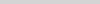 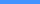 Tech
8 Ideas + 69 Related Examples
DEMOGRAPHICS
Popularity
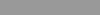 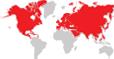 Score:
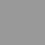 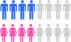 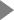 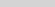 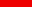 Activity
5.7
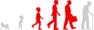 http://www.trendhunter.com/id/245768
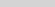 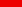 Freshness
Copyright © TrendHunter.com. All Rights Reserved
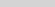 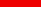 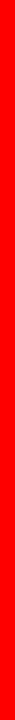 Cause Reappropriation
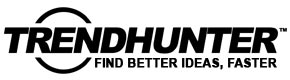 Brands and activists remix campaigns and causes to be more forward-thinking
Implications - As inequality continues to remain a poignant issue around the world, companies and activists alike are taking a page from one another's manuals to take said issues to a more mainstream audience. Whereas corporations were once encouraged to remain as neutral as possible in regard to controversial issues, it is now understood that in order for a brand to appeal to the impassioned millennial, it must take a stand.
Satirical Olympic Sponsorship Videos
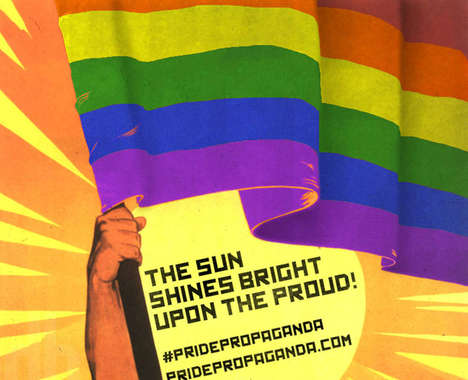 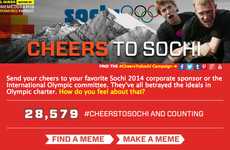 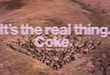 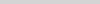 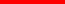 Epic Icy Challenges
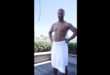 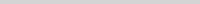 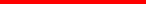 LGBT Parody Olympic Sites
This Website Protests Sponsorship of the Sochi 2014 Winter Olympic Games
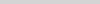 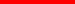 Activist Ice Cream Campaigns
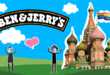 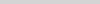 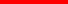 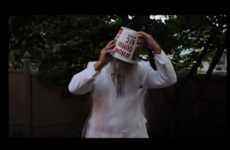 Prideful Gaming Consoles
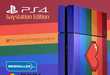 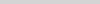 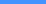 Patriarchy-Spinning Twitter Accounts
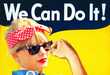 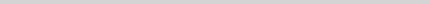 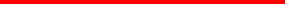 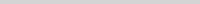 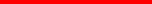 Charitable Chicken Chain Videos
KFC's Colonel Takes on the ALS Ice Bucket Challenge for Charity
Reappropriated Pride Posters
These LGBT Posters Rework Soviet Propoganda into Gay Pride
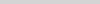 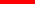 Scientific LGBT Pride Posters
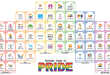 Social Good
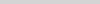 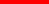 9 Ideas + 70 Related Examples
DEMOGRAPHICS
Popularity
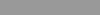 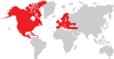 Score:
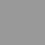 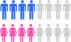 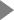 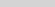 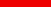 Activity
7.7
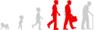 http://www.trendhunter.com/id/232975
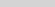 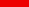 Freshness
Copyright © TrendHunter.com. All Rights Reserved
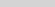 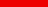 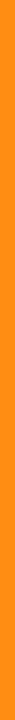 Tiny Indulgence
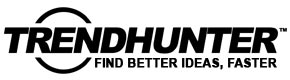 Smaller sized portions of comfort food meet health concerns with cravings
Implications - Though health consciousness is an increasingly big priority for today's consumer, so to is pleasurable experience. Consumers who feel they shouldn't have to sacrifice flavor for health are instead indulging in smaller portions that are not only more figure-friendly, but better for sharing. Ultimately, consumers are looking to maintain an indulgent lifestyle while still reaping the benefits of sacrifice.
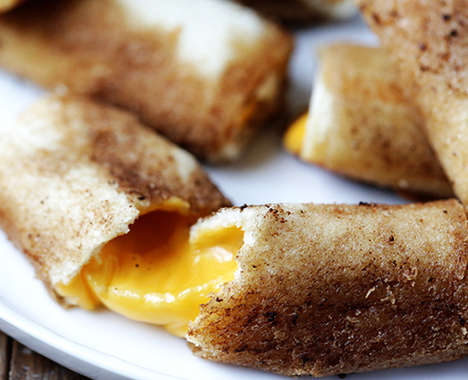 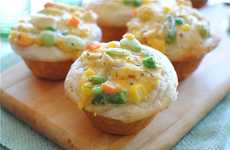 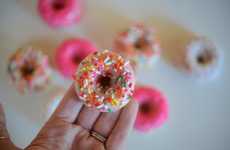 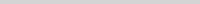 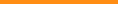 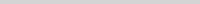 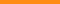 Tiny Savory Treats
These Chicken Pot Pie Cupcakes Will Keep You Snacking Sensibly
Compact Sprinkled Snacks
The Cupcakes and Cashmere Miniature Baked Donuts Are Tiny
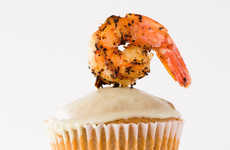 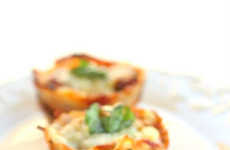 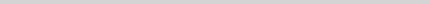 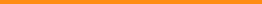 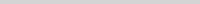 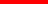 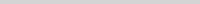 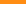 DIY Savory Gumbo Cupcakes
Fat Tuesday Meets Mardi Gras with This Gumbo Cupcake Recipe
Bite-Sized Pasta Pastries
The 'Girl Who Ate Everything' Lasagna Cupcakes Serve Italian Differently
Gooey Grilled Cheese Rolls
This Quick Dish Recipe Redesigns a Scrumptious Classic Sandwich
Lifestyle
5 Ideas + 42 Related Examples
DEMOGRAPHICS
Popularity
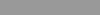 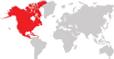 Score:
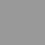 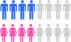 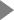 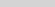 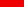 Activity
5.1
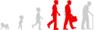 http://www.trendhunter.com/id/239020
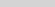 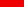 Freshness
Copyright © TrendHunter.com. All Rights Reserved
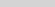 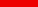 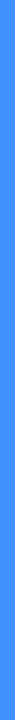 Competitive Reward
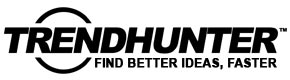 Brands heighten rewards by offering game-like challenges
Implications - Turning brand involvement into a competitive activity, retailers are using challenges to incite consumer interest. Requiring strategic thought and dedication, these reward-driven activities help consumers become more personally invested in the experience, providing a sense of satisfaction and fulfillment.
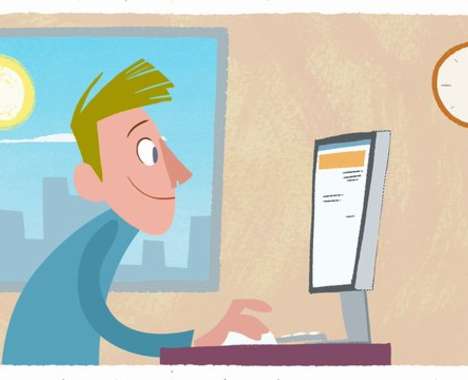 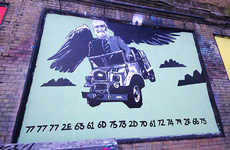 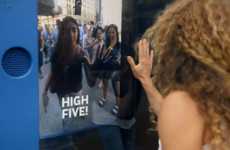 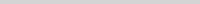 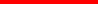 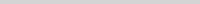 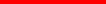 Geeky Code-Revealing Graffiti
This UK Graffiti Project Challenges Geeks to Crack a Secret Code
Remote High-Five Challenges
KLM's Fun Campaign Challenged People to Virtually High Five Someone
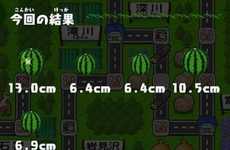 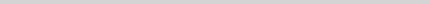 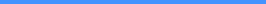 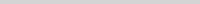 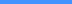 Rewarding Fruit Harvest Games
Japanese Game 'Gochipon' Doles Out Real Watermelons to Top Players
Competition Driven Travel Apps
The Voyando Travel Site Makes Hunting for Deals a Competition
Business
4 Ideas + 36 Related Examples
DEMOGRAPHICS
Popularity
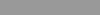 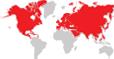 Score:
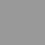 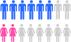 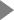 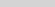 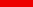 Activity
6.0
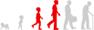 http://www.trendhunter.com/id/259922
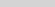 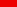 Freshness
Copyright © TrendHunter.com. All Rights Reserved
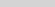 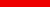 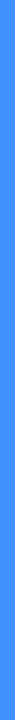 Action-Less Interface
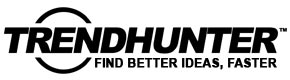 Surfing and interactivity online is now achieved with little to no effort
Implications - Technology is created for the purpose of convenience, and taking that to the next level, sites and apps are boasting intuitive software and voice activation that doesn't even require one to click a mouse. This speaks in the human desire to do as little as possible yet still enjoy results.
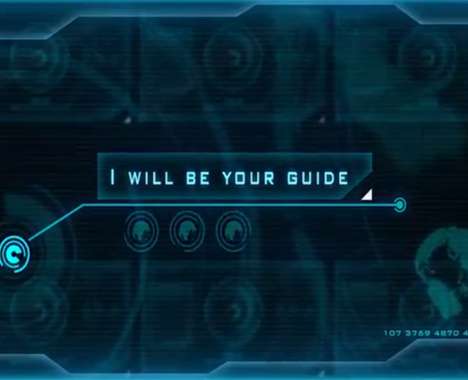 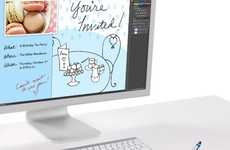 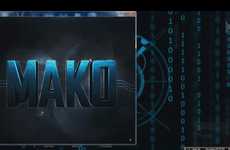 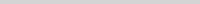 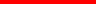 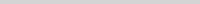 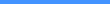 Artisan Sketch Tablets
The Wacom Drawing Tablet and Intuos Pen Lets You Sketch Digitally
Realistically Responsive Software
MAKO Obeys Voice Commands Like 'Read' or 'Write'
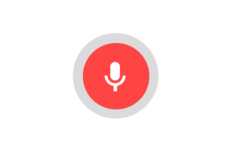 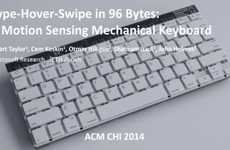 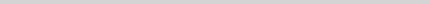 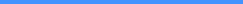 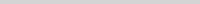 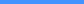 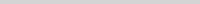 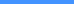 Audio-controlled Search Engines
The Okay Google Device Enables Users to Surf Via Voice Commands
Gesture-Tracking Keyboard Research
Microsoft's Motion Sensing Keyboard was Explored as a Prototype
Voice Command Computer Software
MAKO Aids the Impaired for a Very Affordable Price Each Month
Tech
5 Ideas + 45 Related Examples
DEMOGRAPHICS
Popularity
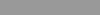 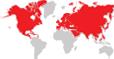 Score:
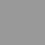 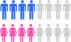 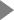 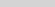 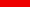 Activity
5.6
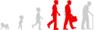 http://www.trendhunter.com/id/245624
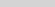 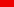 Freshness
Copyright © TrendHunter.com. All Rights Reserved
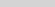 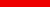 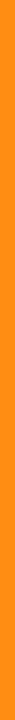 Swap Commerce
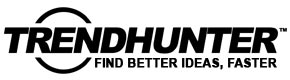 Offering discounts for product exchanges, brands push for continued patronage
Implications - In an age where online shopping is growing even more ubiquitous each quarter, the scramble to encourage continued patronage when competition is virtually endless is intensifying the focus for retailers more than ever. As such, the seemingly retro concept of exchange for a discount is being adopted as a means to fulfill consumer demand for savings and brand requirement to have them return. This business model is also augmenting brands to be more ecologically sustainable as a result, thus broadening consumer perception.
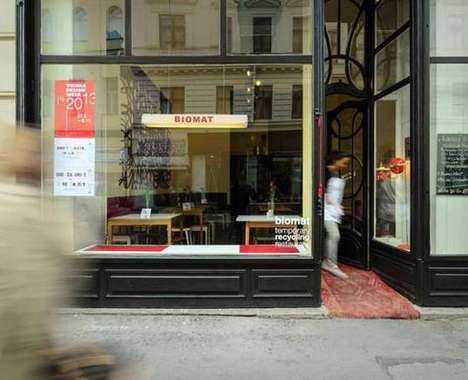 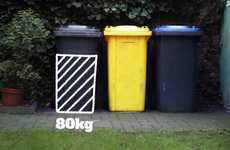 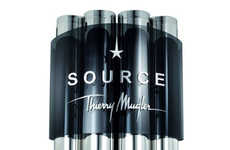 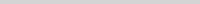 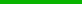 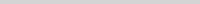 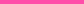 Food-Swapping Websites
'Foodsharing.de' Community Exchanges Edibles to Reduce Waste
Bottle-Eliminating Perfume Refillers
Thierry Mugler Brings an Eco-Friendly Approach to Cosmetics
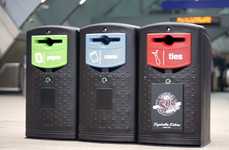 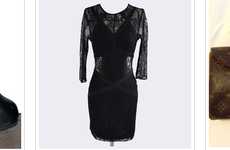 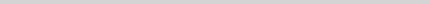 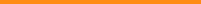 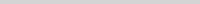 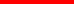 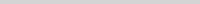 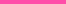 Recycling Bin Beer Dispensers
'Sol Beer' Showcases Strangers Exchanging Their Ties for Beers
Digital Consignment Boutiques
The Trend Trunk Helps You Sell Your Unwanted Clothes Online
Food Waste Discounts
Diners Exchange Food Waste for Reduced Restaurant Rates
Lifestyle
5 Ideas + 45 Related Examples
DEMOGRAPHICS
Popularity
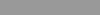 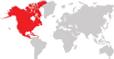 Score:
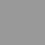 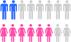 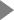 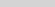 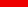 Activity
5.3
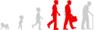 http://www.trendhunter.com/id/237113
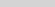 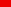 Freshness
Copyright © TrendHunter.com. All Rights Reserved
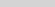 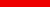 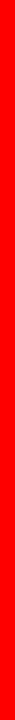 Meta-Marketing
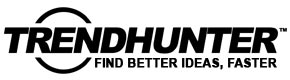 Brands thrive for authenticity, making use of self-aware marketing tactics
Implications - The shift from over-the-top marketing campaigns to more subtle forms of print and television ads has become apparent. Particularly with the rise of millennial purchasing power, brands are looking for ways to appeal "real" to this consumer segment and self-mockery is becoming a fast track to become relatable to Gen Y. This form of advertising is now moving beyond marketing and beginning to bleed into other areas such as packaging and retail spaces.
Hilarious Anchorman Auto Ads
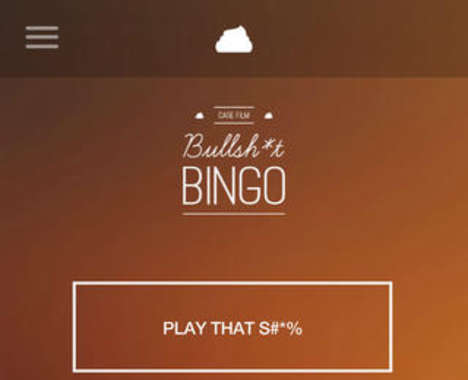 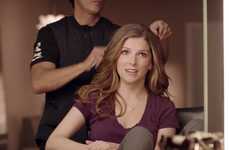 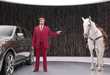 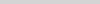 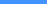 Comedic Toilet Humor Ads
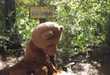 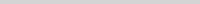 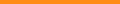 Celebrity Parody Beer Ads
Anna Kendrick Lends a Helping Hand in This Newcastle Brown Ale Ad
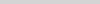 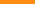 Compliant Beer Ads
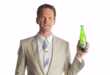 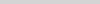 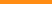 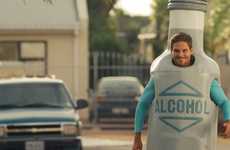 Stereotype-Busting Auto Ads
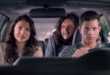 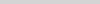 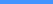 Mysteriously Nutty Teaser Ads
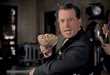 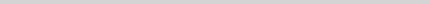 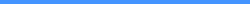 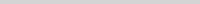 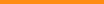 Hilarious Slo-Mo Booze Ads
Seth & Riley's Garage Hard Lemonade Brands Itself as 'Genius, Kind Of'
Nonsense-Spotting Apps
DDB Tribal Dusseldorf's Bingo App Points Out the BS in Advertising
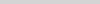 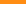 Viral Commercial Parodies
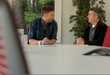 Marketing
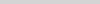 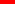 9 Ideas + 81 Related Examples
DEMOGRAPHICS
Popularity
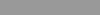 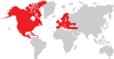 Score:
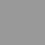 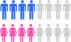 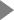 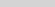 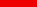 Activity
5.9
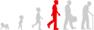 http://www.trendhunter.com/id/255616
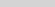 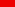 Freshness
Copyright © TrendHunter.com. All Rights Reserved
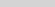 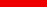 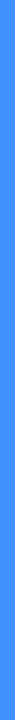 Omnipresent Entertainment
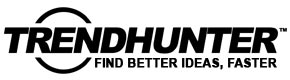 Hyper-convenient media streaming means there's never an absence of fun
Implications - At this point in the digital revolution, most consumers are at least passively plugged in to some sort of device at all times. Making this connection more active means creating more omnipresent entertainment through hyper-convenient media streaming. This satiates the consumer desire for constant stimulation, as well as ease of everyday living.
Portable Gaming Tablets
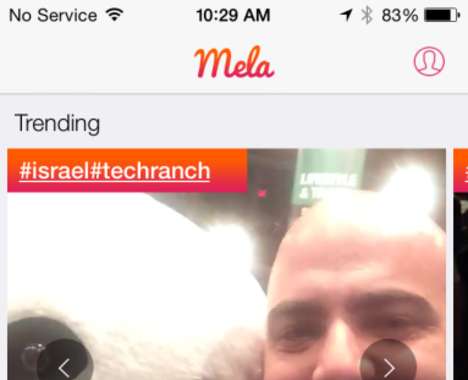 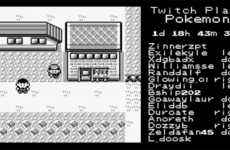 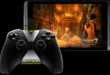 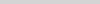 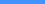 Portable Mixed Media Streamers
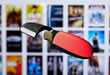 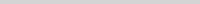 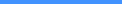 Live Broadcast Apps
Liveguide Compiles a Comprehensive Live Stream Schedule of Internet Content
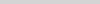 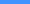 Curated Streaming Services
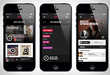 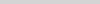 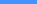 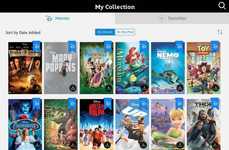 Mini Media Streaming Devices
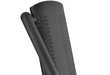 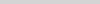 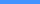 History Channel Streaming Apps
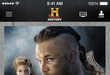 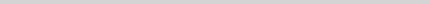 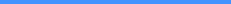 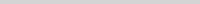 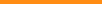 Disney Movie Streaming Apps
The Disney Movies Anywhere App Allows You to Watch Favorites On the Go
Aggregated Video Applications
The Mela System Allows Users to Collaborate on Smartphone Films
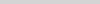 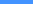 Tech
8 Ideas + 62 Related Examples
DEMOGRAPHICS
Popularity
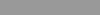 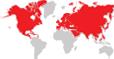 Score:
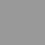 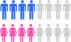 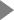 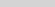 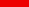 Activity
5.6
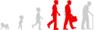 http://www.trendhunter.com/id/260897
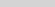 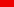 Freshness
Copyright © TrendHunter.com. All Rights Reserved
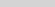 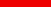 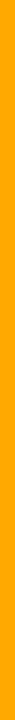 Generation Merging
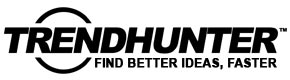 Seniors embrace aspects of millennial lifestyle for an enhanced retirement
Implications - While it's often said that the elderly will refute the advancements of the next generation, the opposite is taking place as things like ride sharing and apps are embraced by seniors. Making the most of retirement and aging, seniors are treating their twilight years as a time to expand cultural horizons.
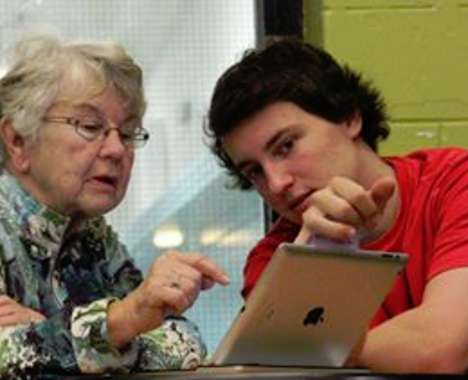 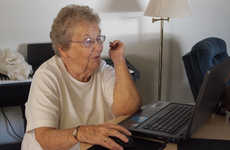 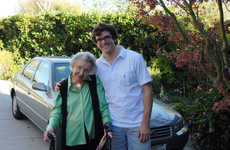 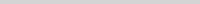 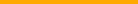 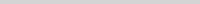 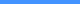 Senior Social Media Apps
This 7-In-1 App For Seniors Supports Facebook, Email & More
Senior Transportation Services
Lift Hero Offers Friendly Ride Sharing for Elderly Passengers
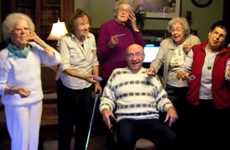 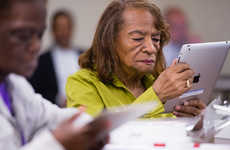 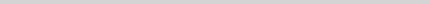 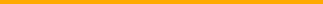 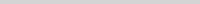 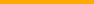 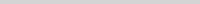 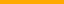 Senior Music Videos
The Waverley Mansion Encourages Activity and Education Through Music Videos
Elderly-Educating Tech Programs
Non Profit Organizations Urge Seniors to Learn About Social Media
Intergenerational Learning Programs
The Learner Link Lets Seniors & Teens Learn From Each Other
Life-Stages
5 Ideas + 38 Related Examples
DEMOGRAPHICS
Popularity
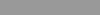 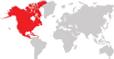 Score:
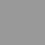 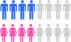 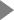 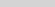 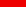 Activity
5.5
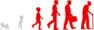 http://www.trendhunter.com/id/261973
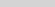 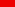 Freshness
Copyright © TrendHunter.com. All Rights Reserved
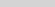 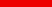 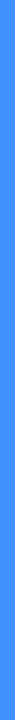 Biometric Capture
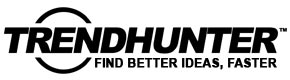 Biometric technology becomes commonplace in wearable cameras and beyond
Implications - Consumers are becoming comfortable with the implementation of biometric technology, which has prompted it to be introduced to the camera market. Utilizing human emotion and brainwaves as a basis to capture footage, this further connects consumers with technology on a basic, interactive level.
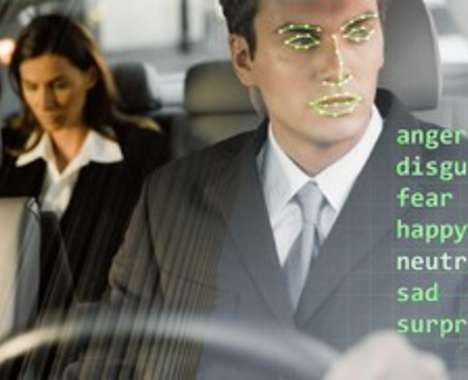 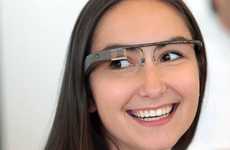 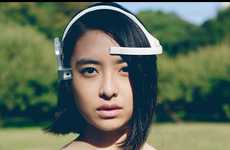 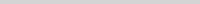 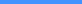 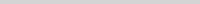 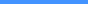 Emotion-Recognizing Smart Glasses
The Emotient App Will Let Google Glass Read Human Emotion
Brainwave-Controlled Cameras
Neurocam is a Hands Free Camera that Uses Brain Activity
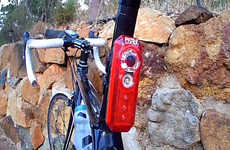 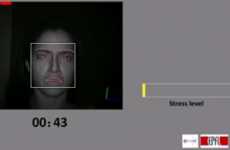 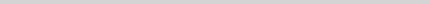 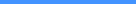 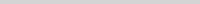 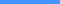 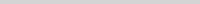 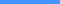 Behavior-Monitoring Bicycle Cameras
The Fly6 Captures the Behavior of People Around the Rider
Emotion-Detecting Cameras
Researchers Introduce Emotion-Detecting Camera for Cars
Road Rage-Detecting Cameras
This Technology Uses Cameras to Detect Angry and Irritated Drivers
Tech
5 Ideas + 44 Related Examples
DEMOGRAPHICS
Popularity
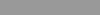 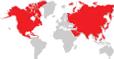 Score:
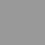 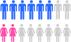 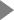 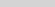 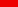 Activity
4.4
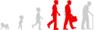 http://www.trendhunter.com/id/256184
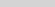 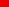 Freshness
Copyright © TrendHunter.com. All Rights Reserved
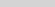 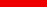 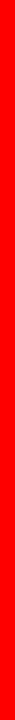 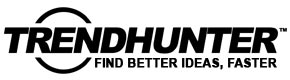 Appendix
Get More From Your Experience
Your Trend Hunter custom reports are customized using the world’s most advanced, most powerful trend platform. Your dedicated advisor can help you get the most of it. This appendix shows you a few of the options that you have at your disposal and how other top-tier innovators rely on our service in different ways that could help you be more successful with less effort
Copyright © TrendHunter.com. All Rights Reserved
Special Features & Definitions
Don’t forget that every image is hyperlinked to a full article online, more stats & related articles
Layout:
Implications = We push to find ideas that have implications across multiple industries. You might be looking at a custom shoe, but how could customization impact your world?

Hyperlinked Examples = If you are in PowerPoint presentation mode, you can click on any example to open a full article with more related concepts

Online Link = The main link for each page will take you to the full article. If logged out, you’ll end up on the free website, if logged in, you’ll be in your PRO dashboard
Colors:
Lifestyle
Fashion
Art & Design
Technology
Pop Culture
Marketing
Business
Luxury
Eco
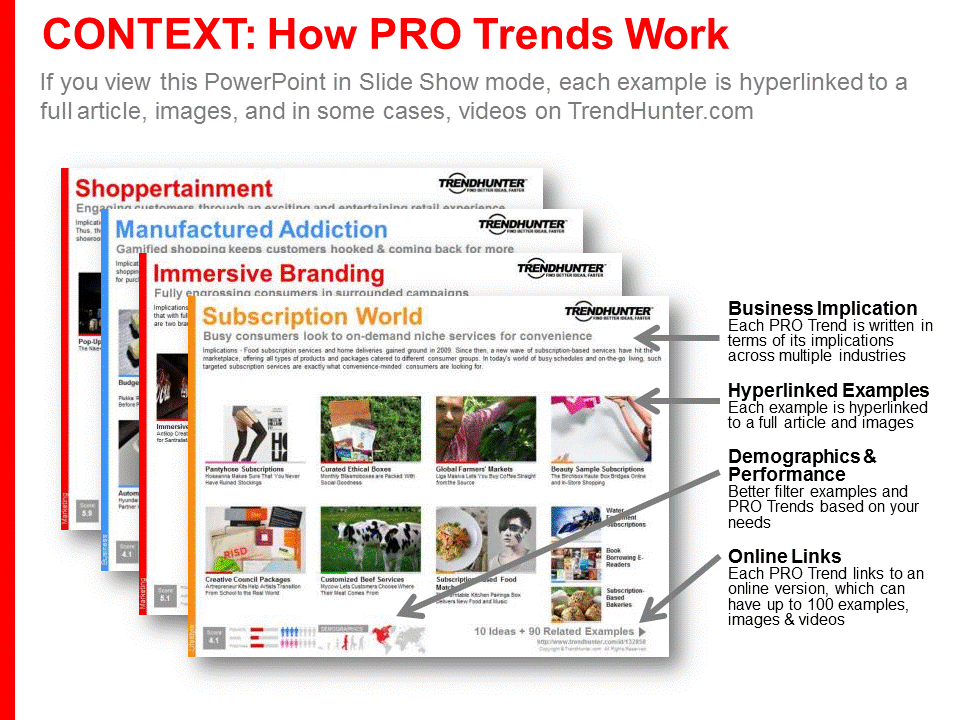 Content Types:
PRO Trends = High-level clusters of opportunity

Clustered Lists = Exhaustive collections of related ideas to track innovation

Specific Examples = Carefully selected ideas so that you don’t miss out on that needle-in-a-haystack
Scoring:
Overall Score = All scores are actually percentiles (6.9 = 69th percentile) and the overall is the average of popularity, activity and freshness

Popularity = The overall appeal based on people choosing an article given other options in the same category and clusters, normalized for time of publication

Activity = The amount people interact with an article, including scrolling through pictures. Something, like a bacon cupcake, might not be popular, but some love it a lot.

Freshness = The relative newness of an article, which matters more in fields like tech than fields like lifestyle. 

Demographics = The target, informed by the researcher, not the simply the site stats.
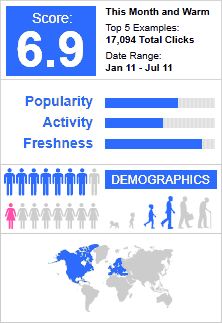 Context: #1 in Trends
Trend Hunter is the largest, most-updated, most-popular trend servicewith 250,000 ideas and 2 billion views (10x – 50x more than any trend competitor)
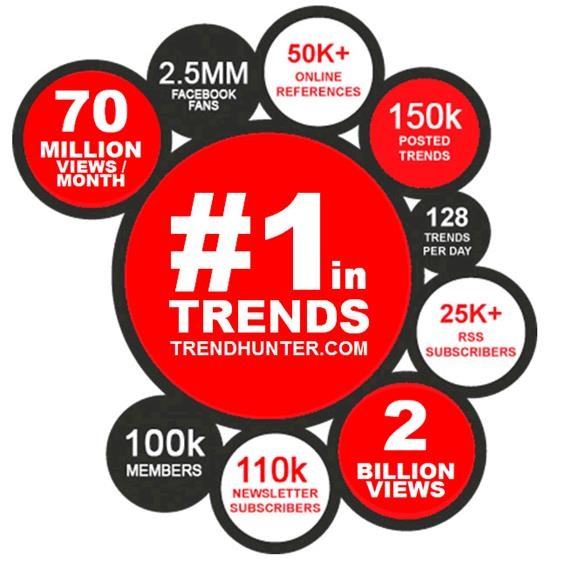 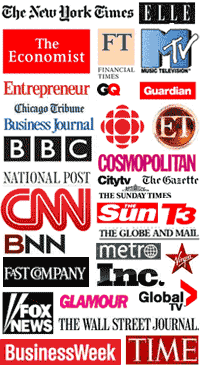 350,000 Online References
1,000+ Interviews
“Cosmopolitan to WIRED”
#1 Largest Trend Spotting Network (by 50x)#1 Most Popular Trend Website (by 10x)#1 Largest Database of Ideas (by 20x)
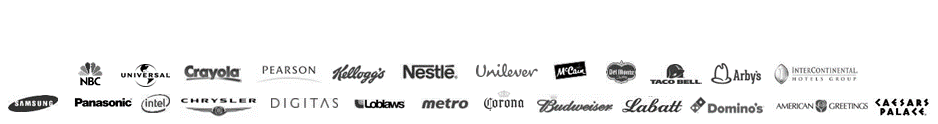 Your Unrivaled, Data-Driven Advantage
We make you BETTER with 150,000 people hunting ideas for you &we’re here to make you FASTER by custom filtering your research for you
#1 LargestNetwork
#1 Largest Idea Database
Clusters of Opportunity
Crowd Filtering
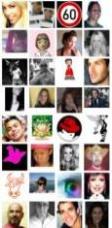 Your Next Idea
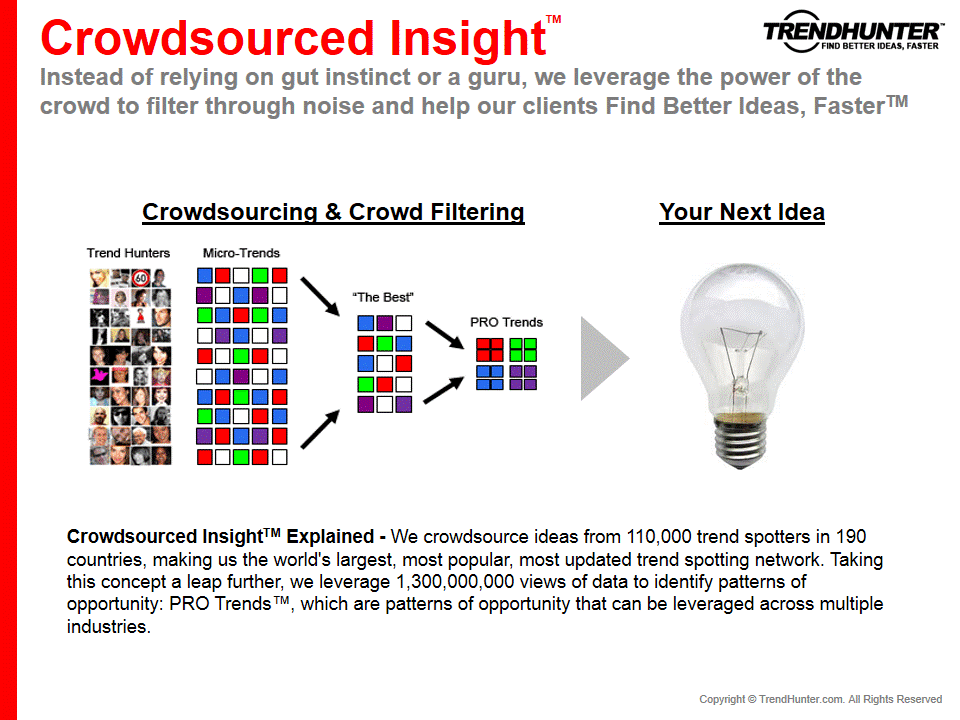 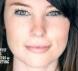 100,000,000People
Dedicated Advisors
150,000 Hunters & 3,000,000 Fans
250,000Micro-Trends
Subsidized by ad revenue from billions of page views
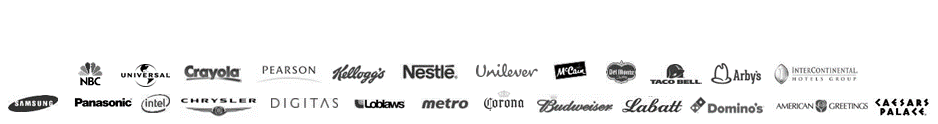 Be Smarter, Act Faster & Dive Deeper
Instead of resorting to generic research or infrequent deep dives, our advisory clients are perpetually finding opportunity with ongoing, fast, data-driven and cost-effective research
Traditional Custom Research = Slow & Expensive
Scope         >         Research         >         Survey         >         Synthesize         >         Deliver
1 Custom Report  =  $10k-$50k   &   1-3 Months
Trend Hunter = Fast, Data-Driven, Cost-Effective & Custom
Deep Dive
Deep Dive
Deep Dive
Deep Dive
Deep Dive
Deep Dive
Deep Dive
Deep Dive
Deep Dive
SPECIAL TRIAL:  Get 12 Custom Reports for $9k Total   (and a $24k Custom Platform, FREE)
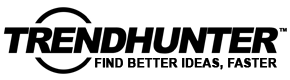 Need to Spark Innovation? 
Ignite your culture of innovation with our award-winning CEO’s keynotes: JeremyGutsche.com
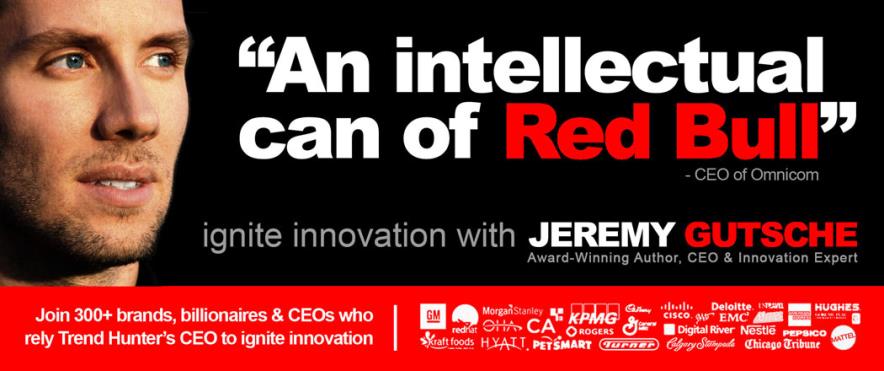 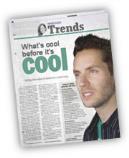 “Gutsche is one of the most sought-after keynote speakers on the planet, well-regarded as the top trend-spotter in the world... The most energizing, inspiring and applicable piece of stand-up I have ever seen. And I've heard Bill Clinton... Bill Gates... and Tony Robbins.” – The Sun Newspaper
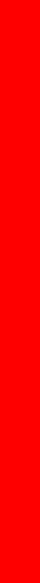 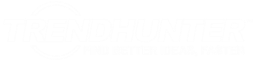 Let’s Chat!
Schedule a call or ask a question: TrendReports@TrendHunter.com
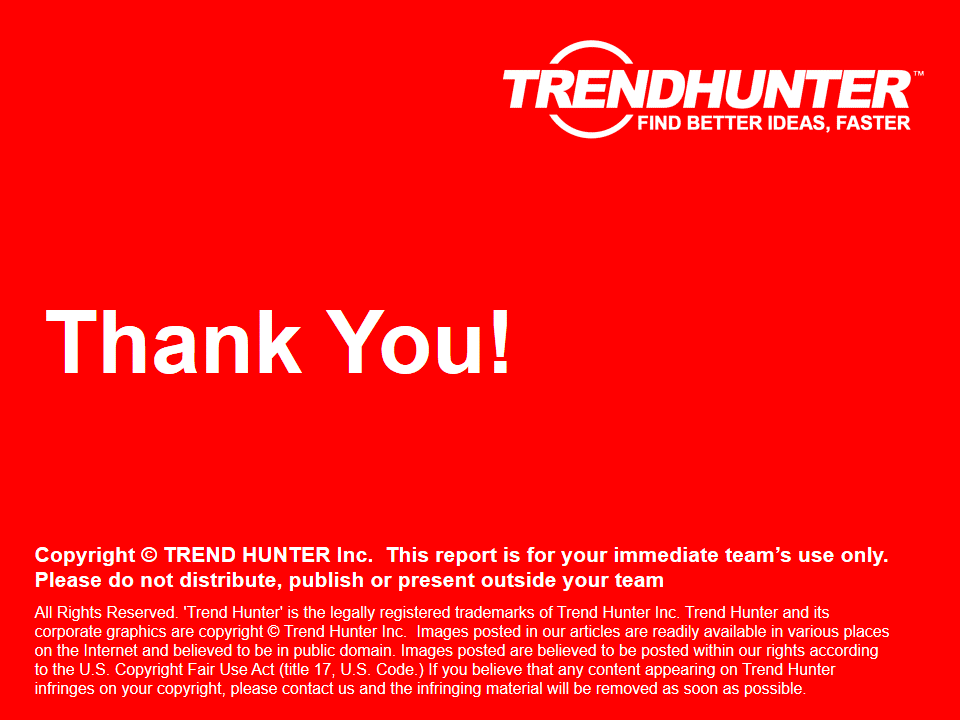 Copyright Trend Hunter Inc. - All Rights Reserved. 'Trend Hunter' is the legally registered trademarks of Trend Hunter Inc.